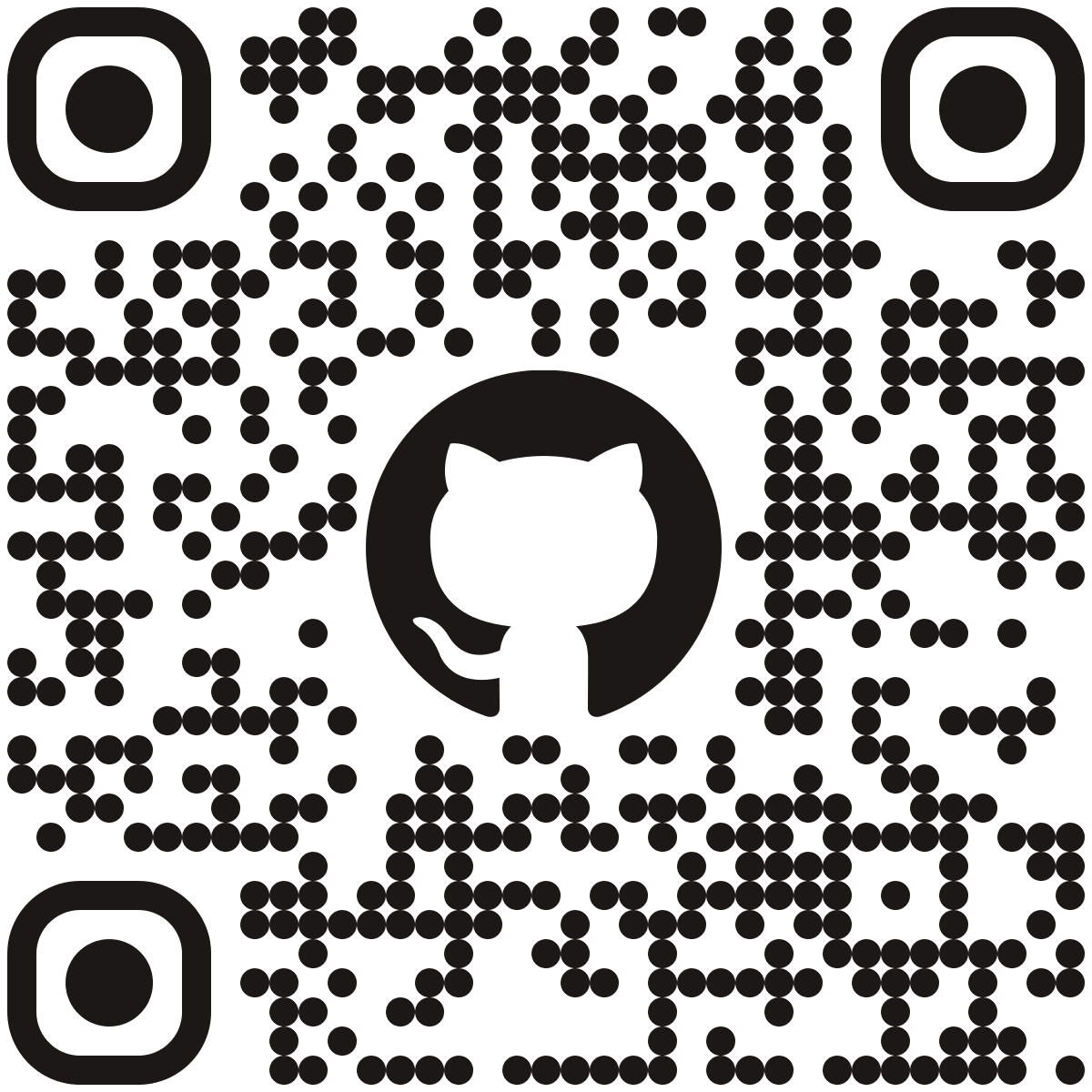 While You Are Waiting …
Access the Tutorial Repository at:	 https://github.com/domain-independent-dp/didp-tutorial

Open in Google Colab (needs a Google account):
OR
git clone https://github.com/domain-independent-dp/didp-tutorial
OR
Download the ZIP archive
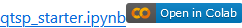 Scroll down in the github page for the options
1
[Speaker Notes: Now, I introduce our modeling interface for DIDP.]
Domain-Independent Dynamic ProgrammingA Tutorial
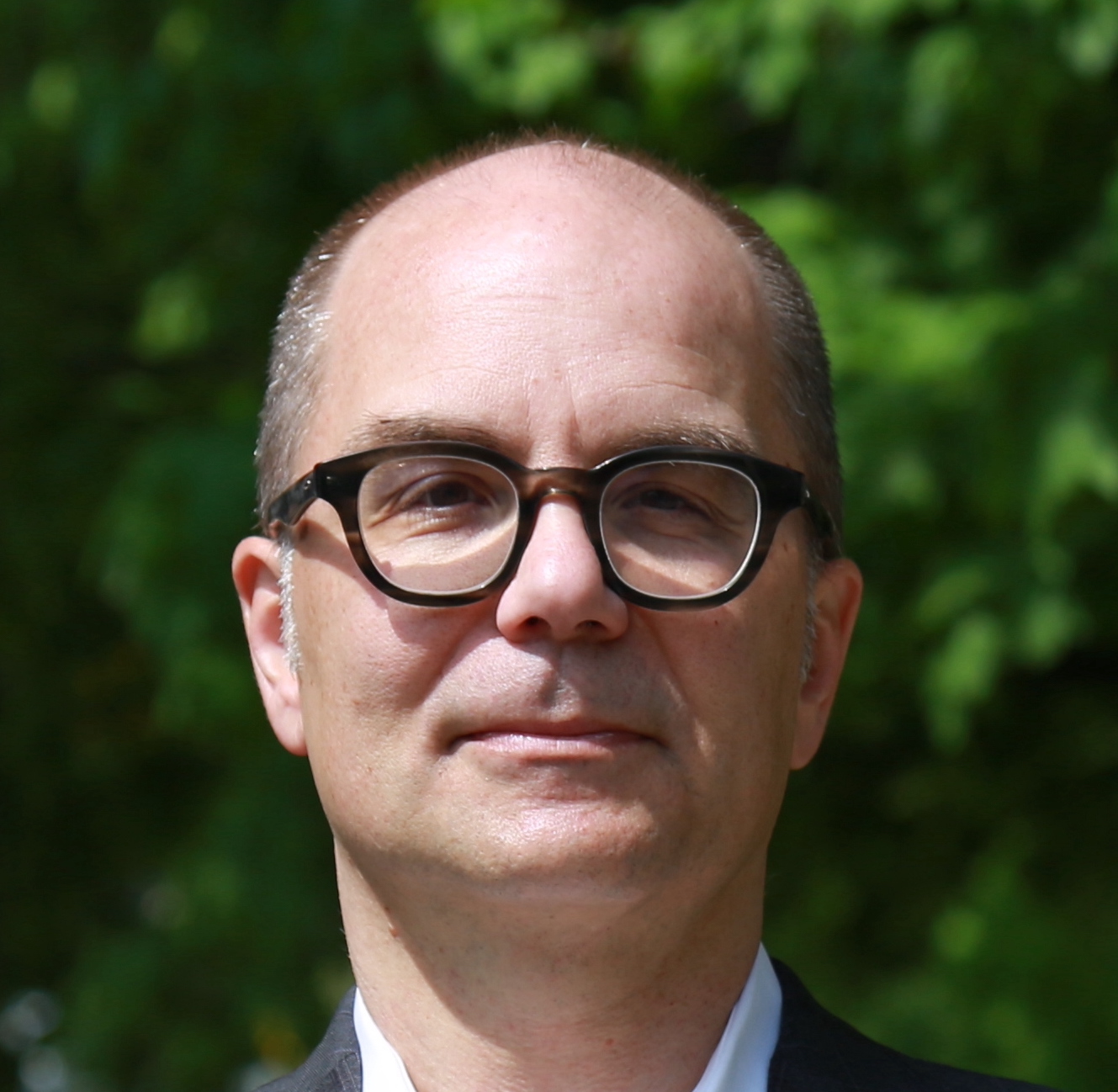 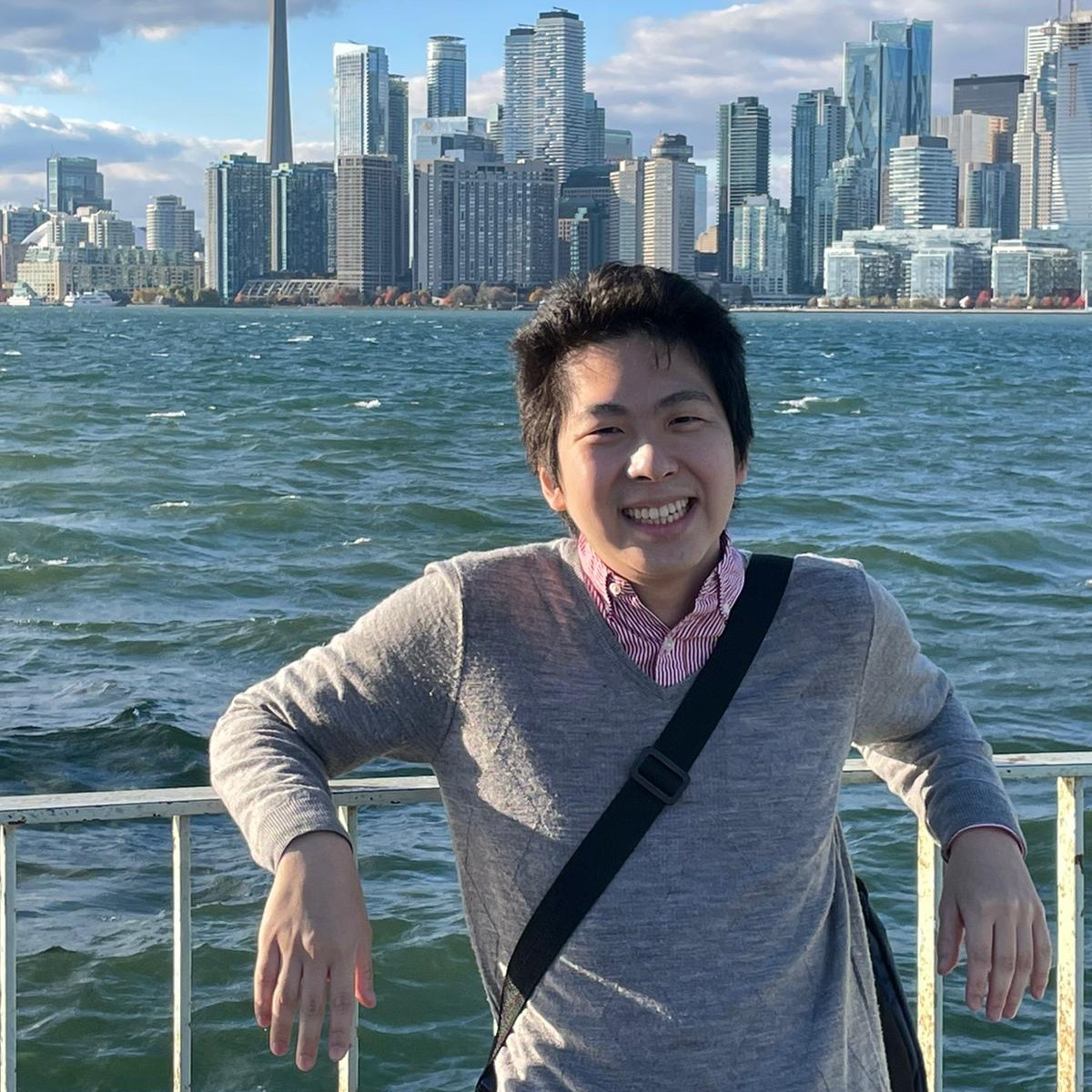 Ryo Kuroiwa
National Institute of Informatics
Japan
kuroiwa@nii.ac.jp
J. Christopher Beck
University of Toronto
Canada
jcb@mie.utoronto.ca
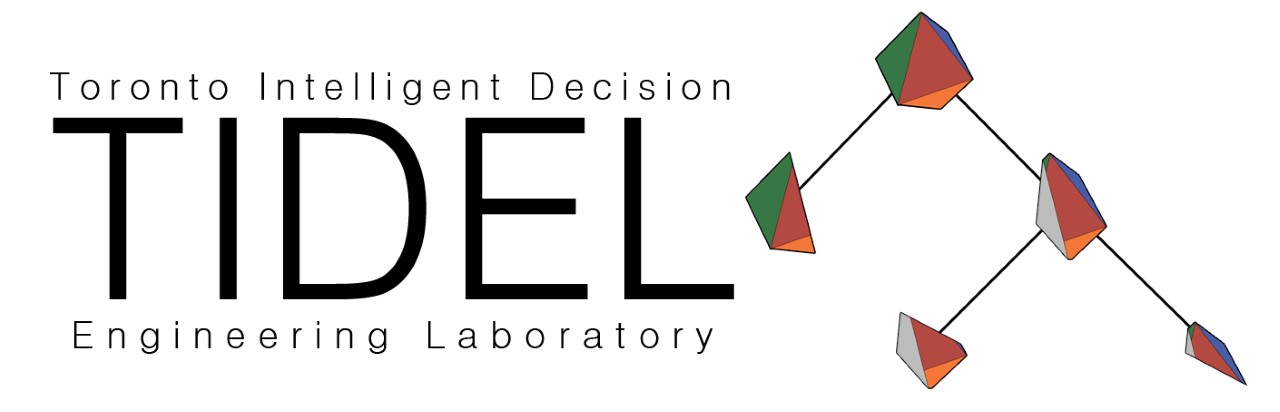 CP 2024
Girona, Sept 2024
3
Model-and-Solve
Problem
Problem Definition
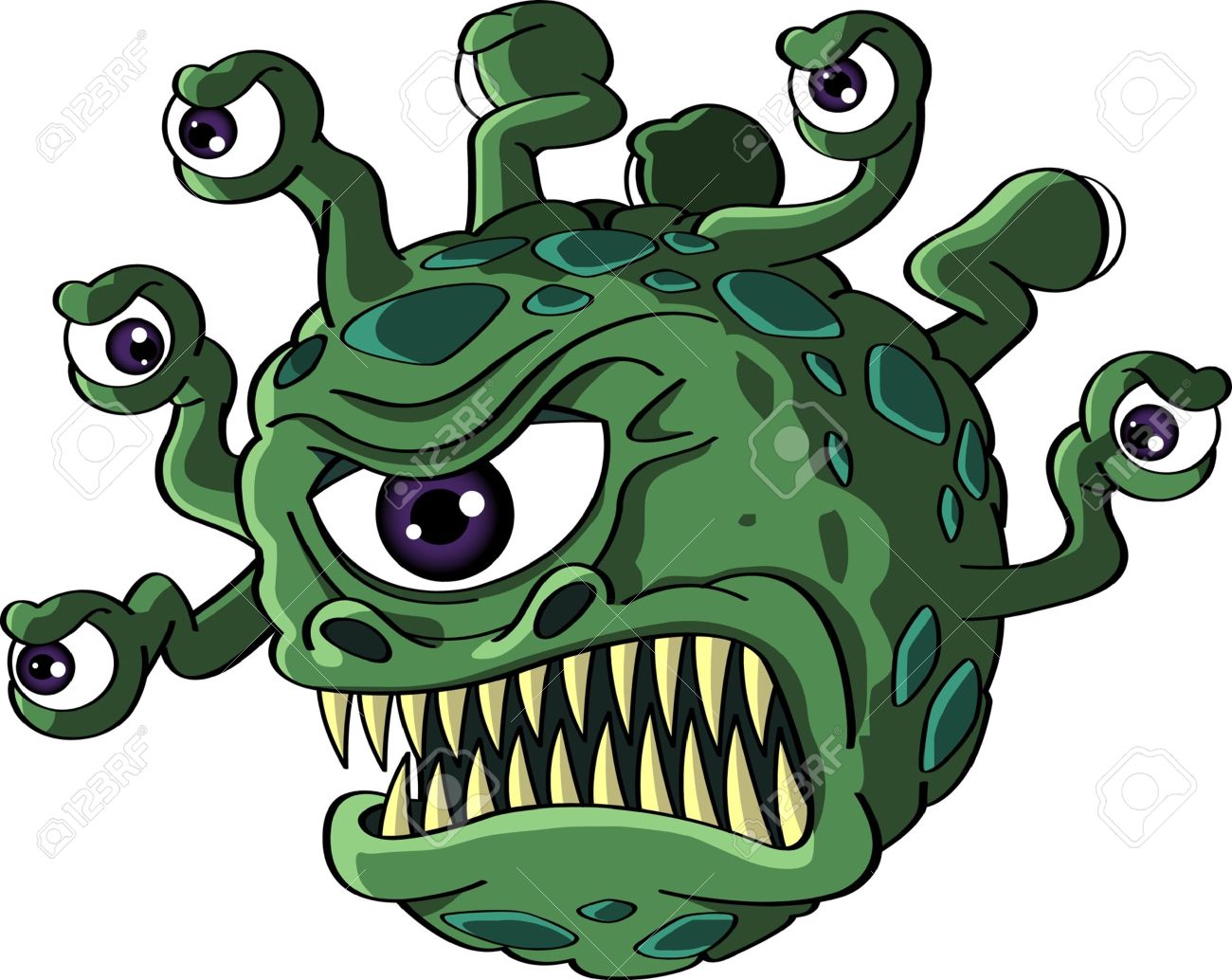 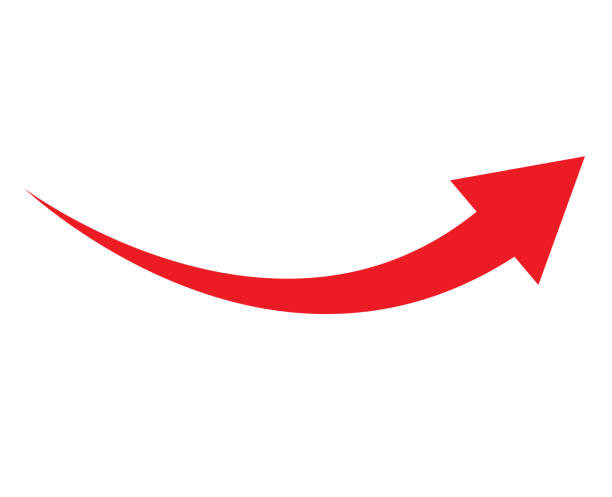 4
Model-and-Solve
General Purpose
Solver
Models
Problem
Problem Definition
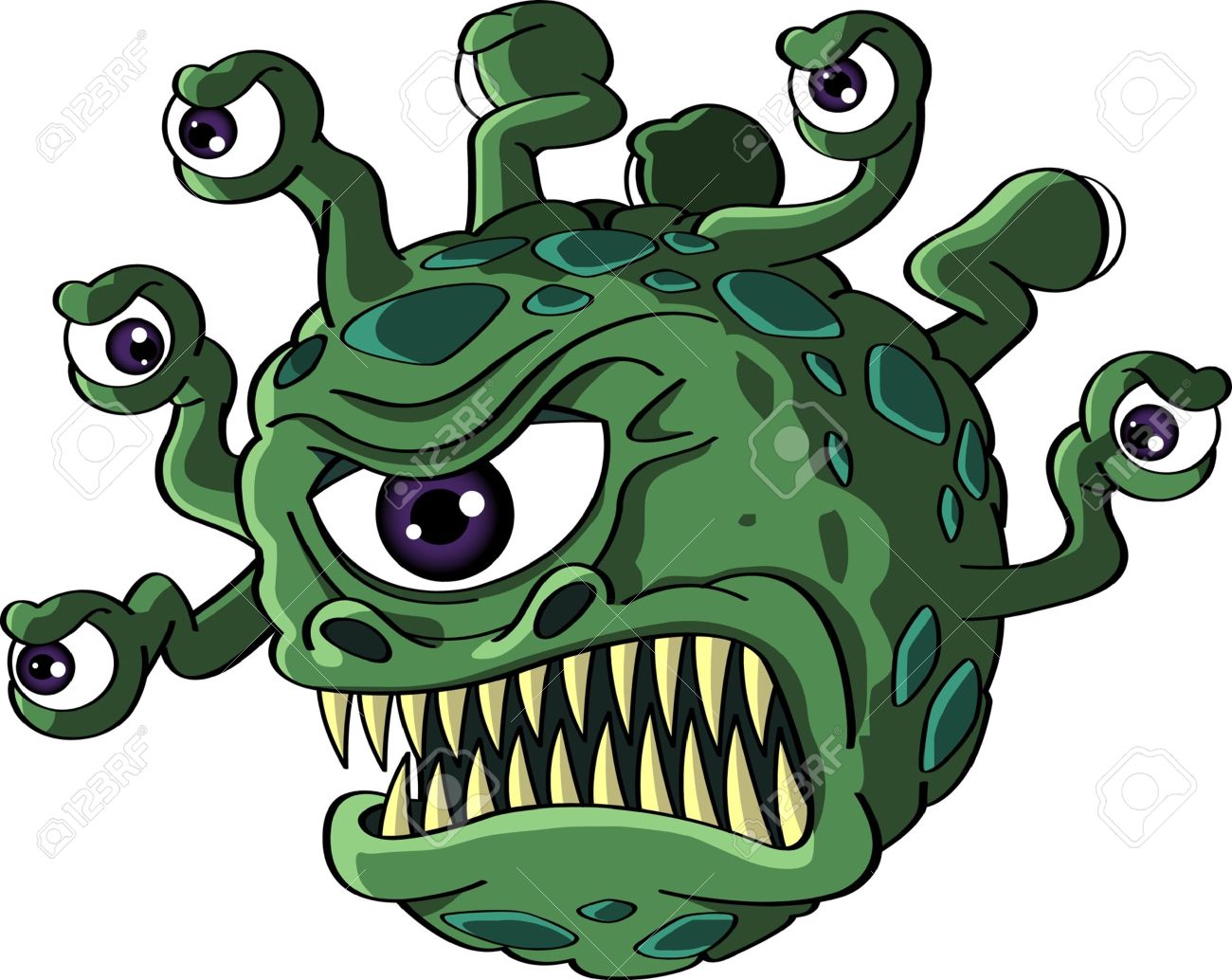 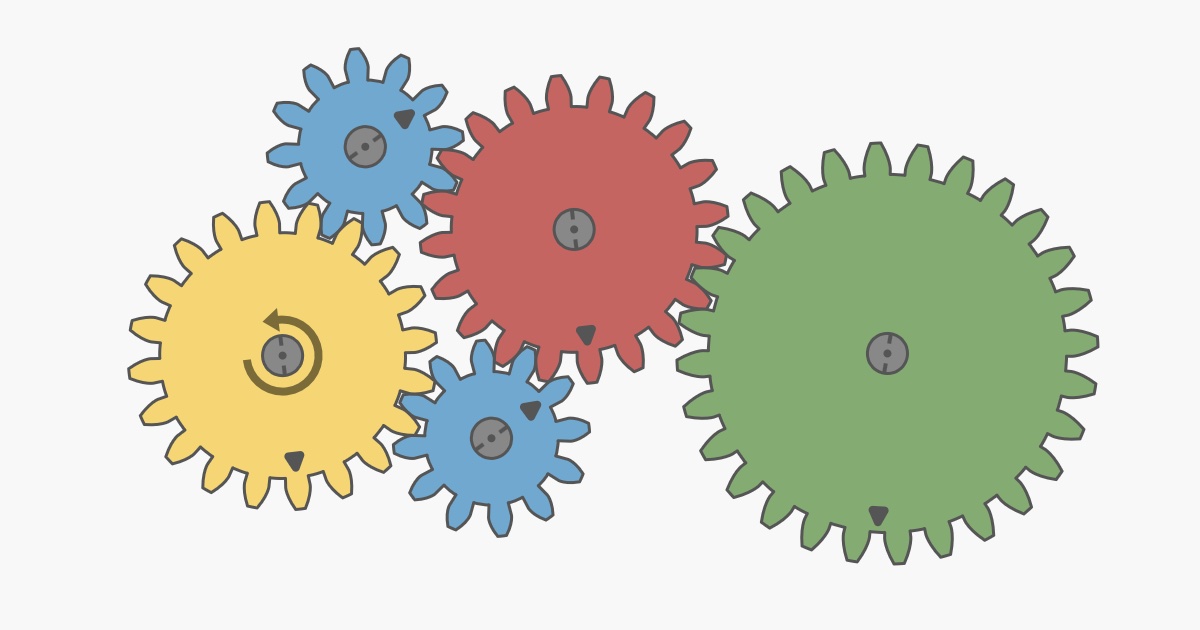 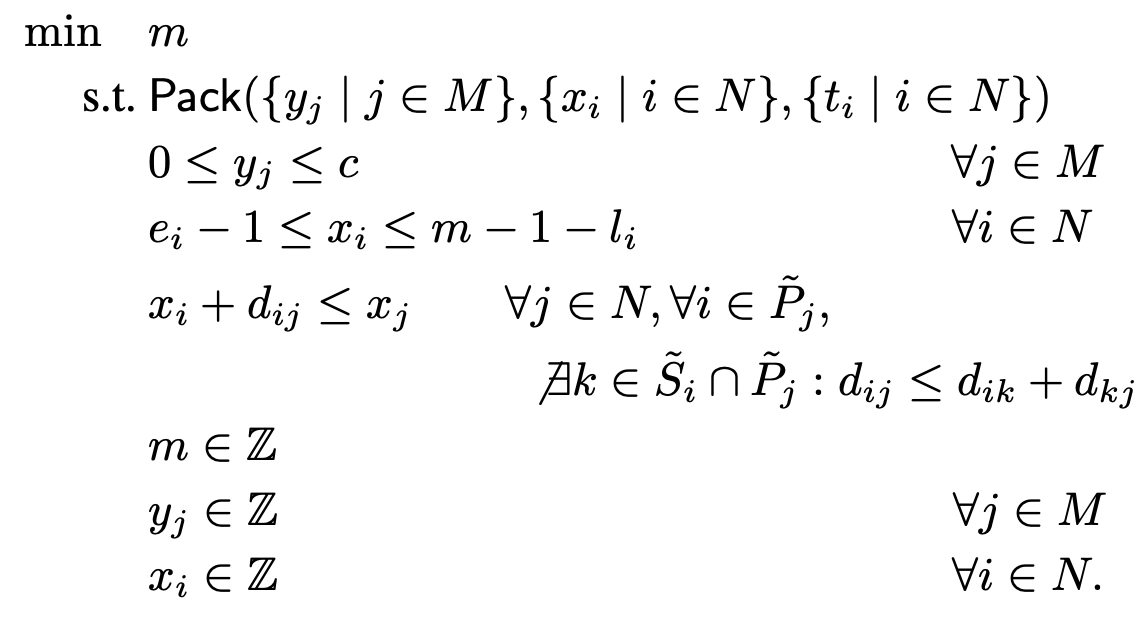 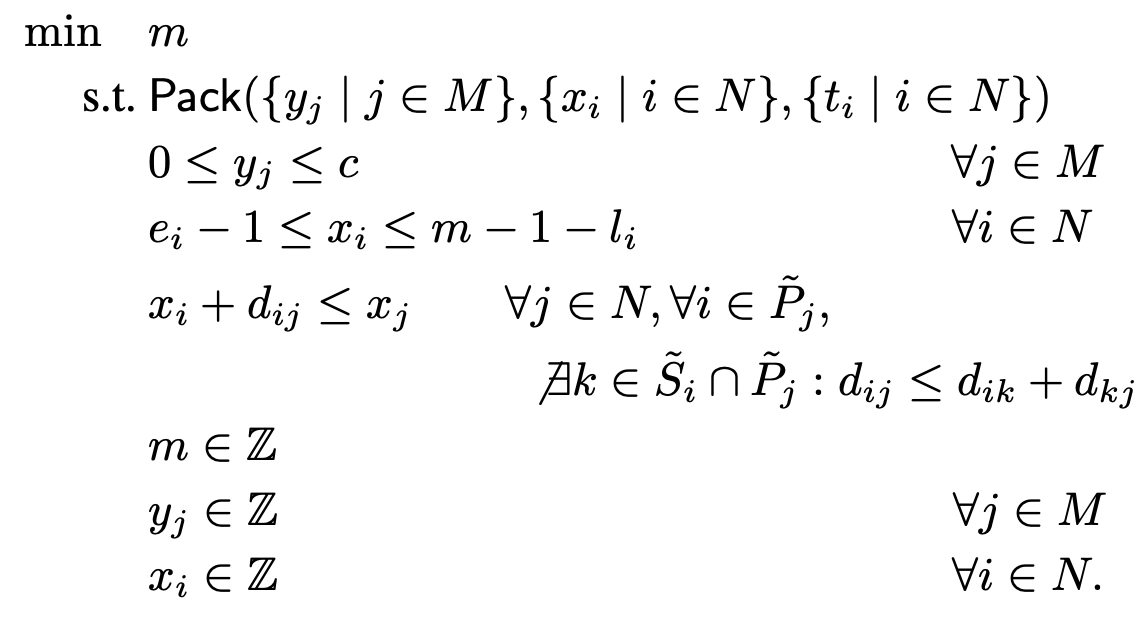 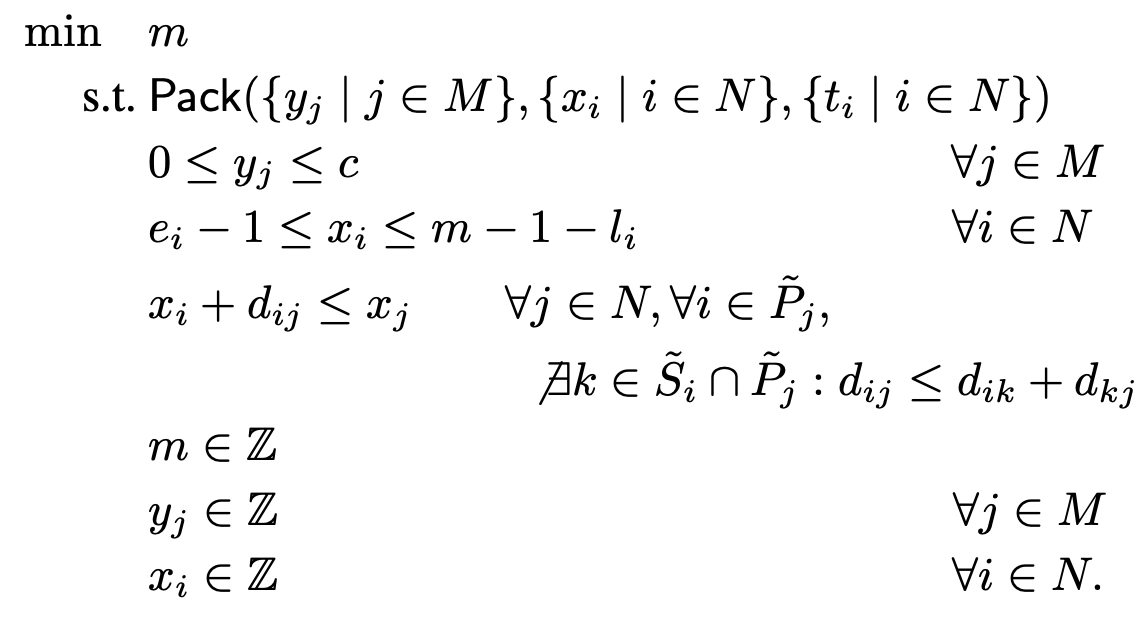 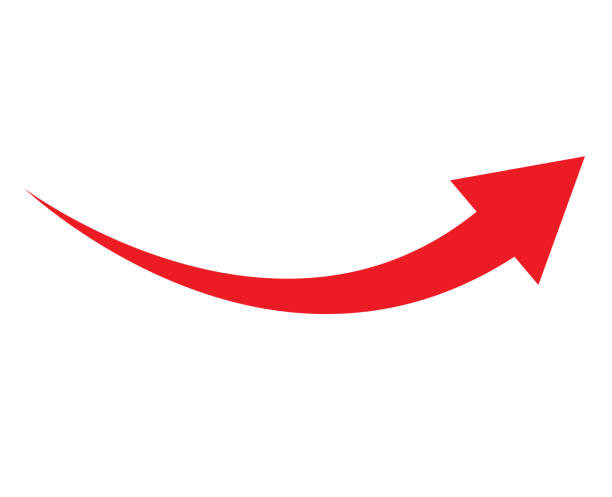 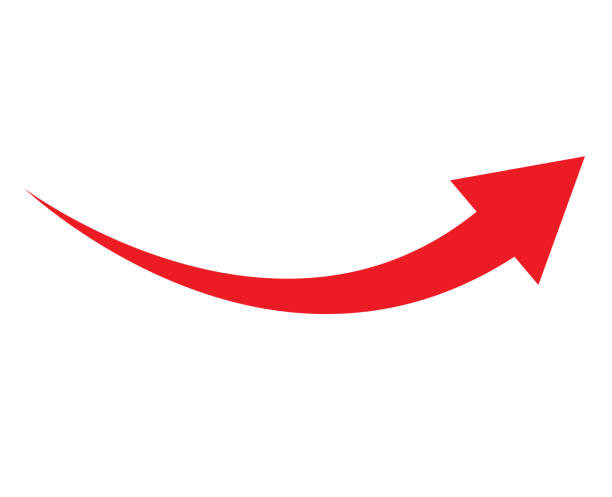 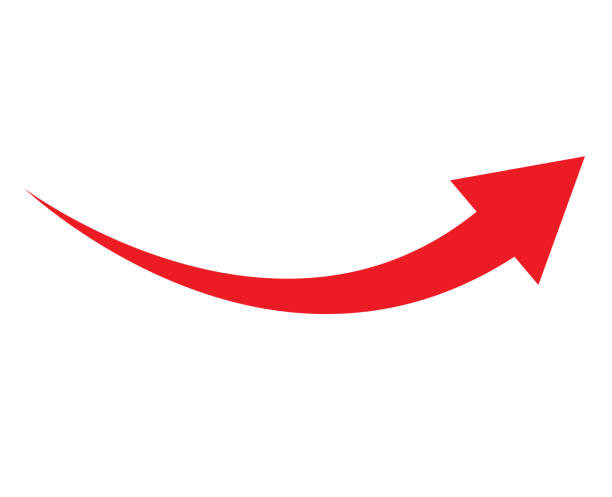 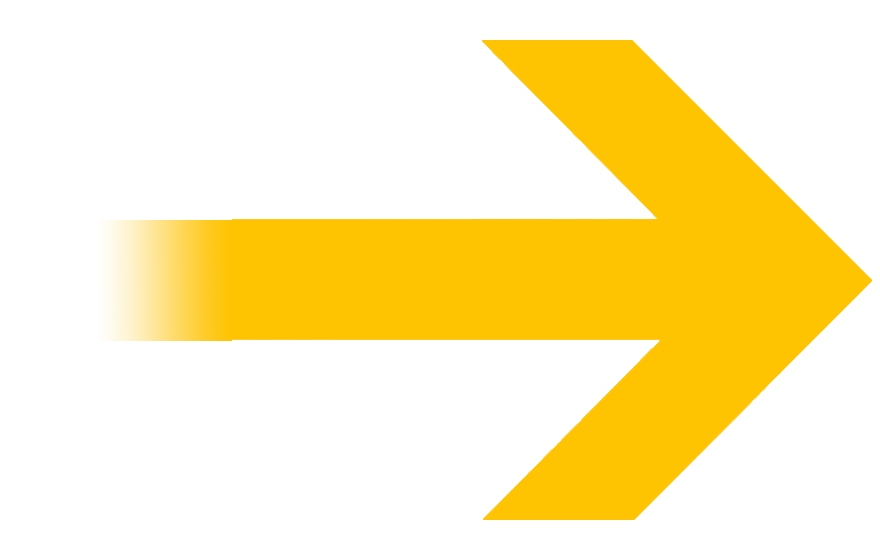 CP, LP, MIP, MINLP, AI Planning, …
A Solution!
5
Model-and-Solve for DP
Domain-independent dynamic programming (DIDP)
Define models using DP transition system
Solve models using heuristic state-based search
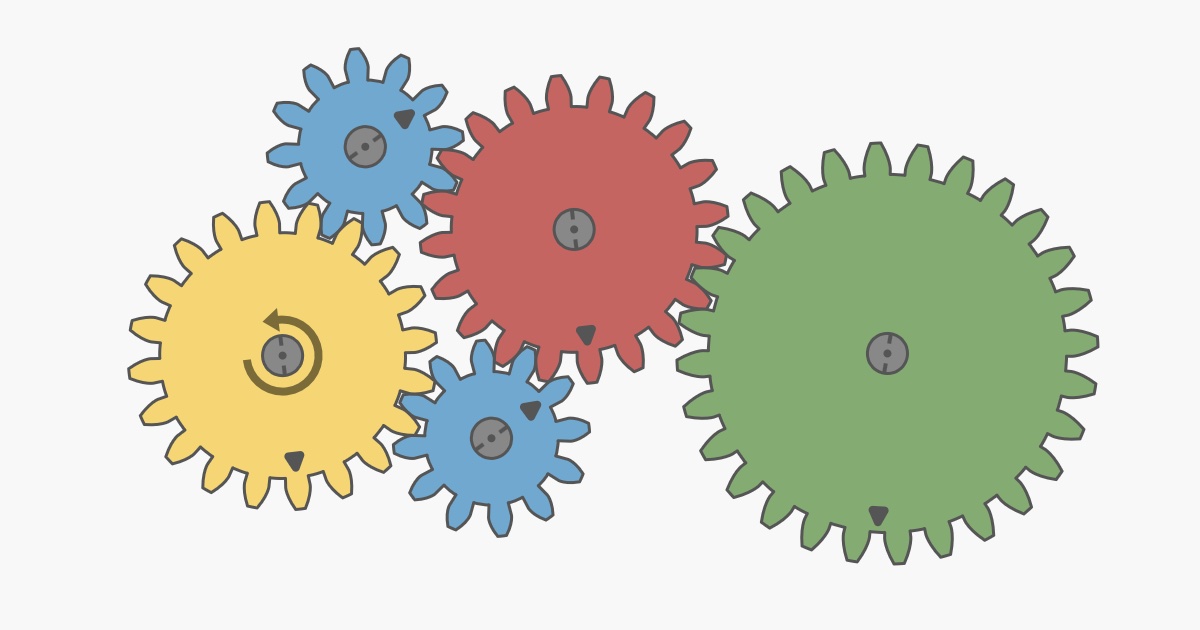 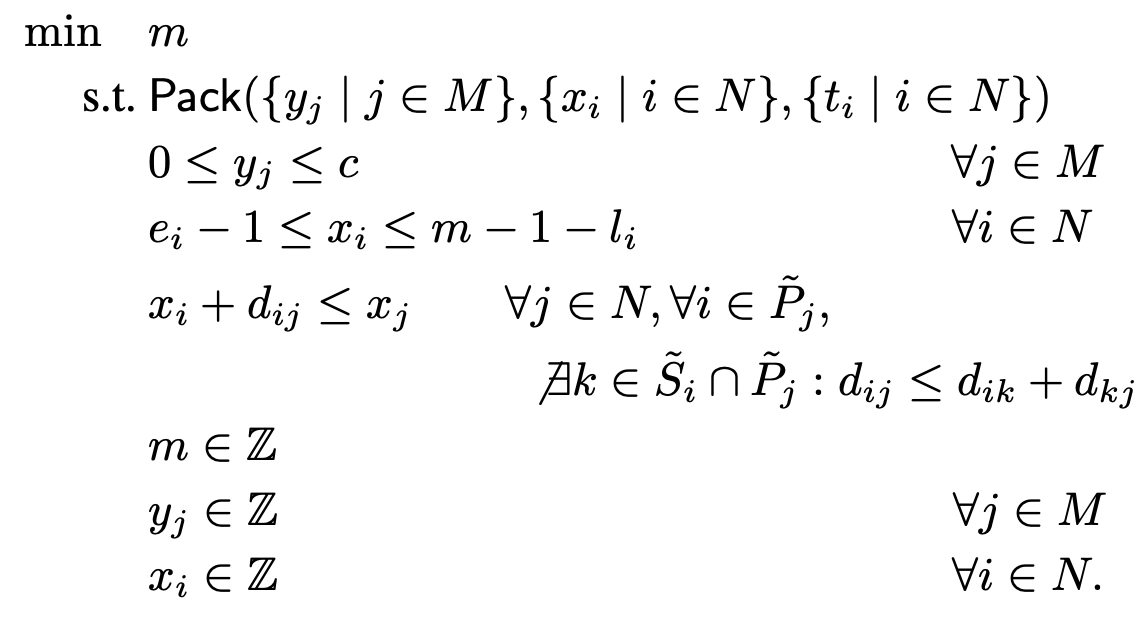 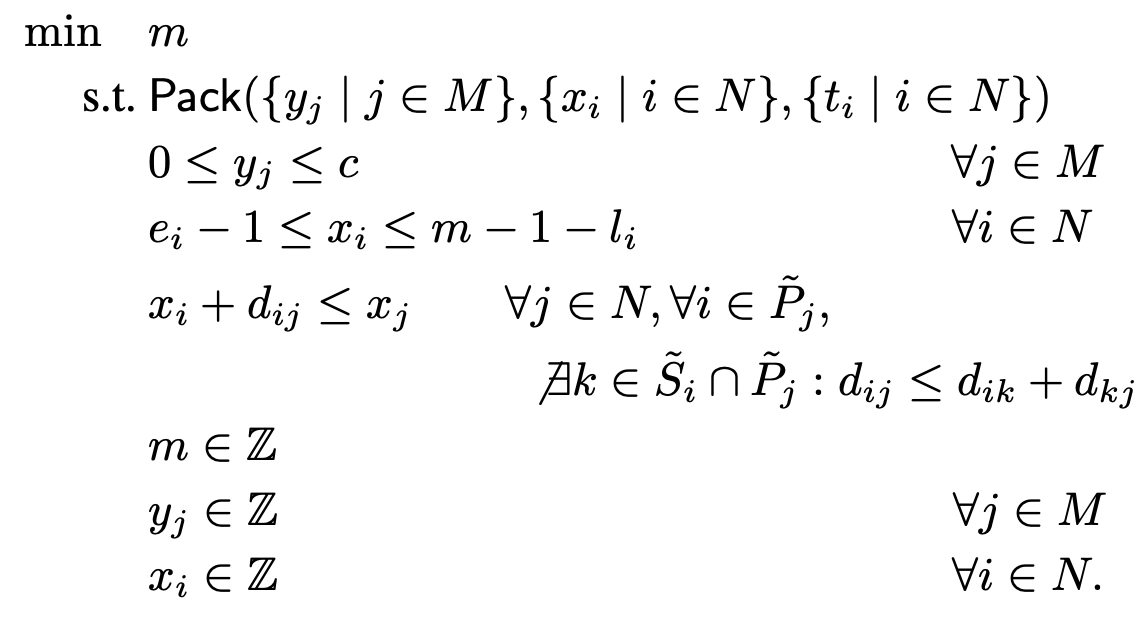 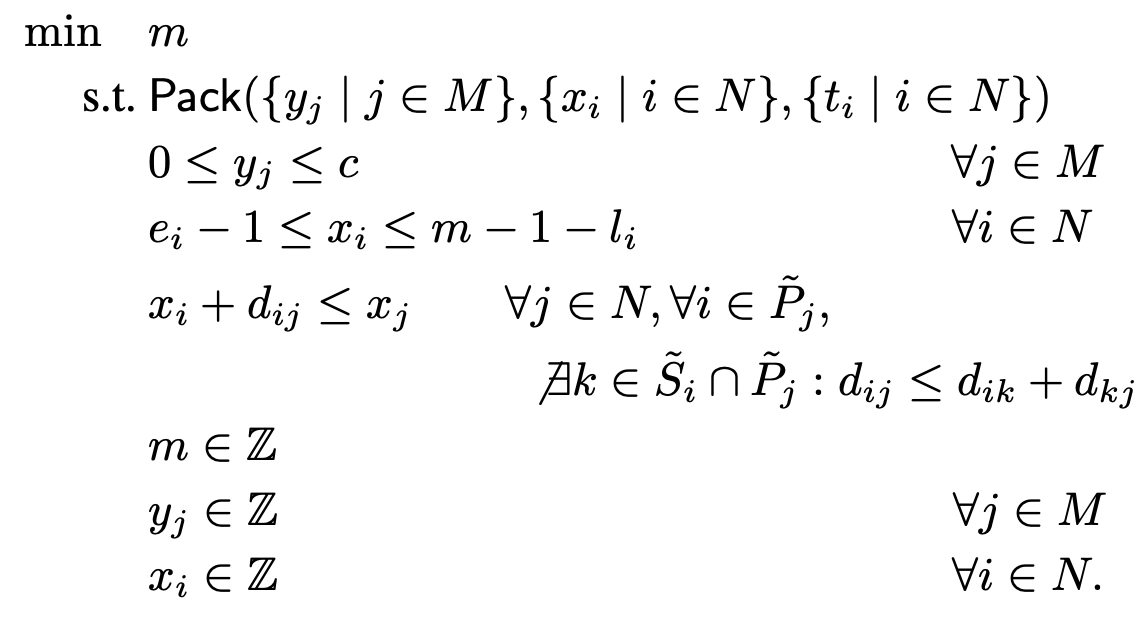 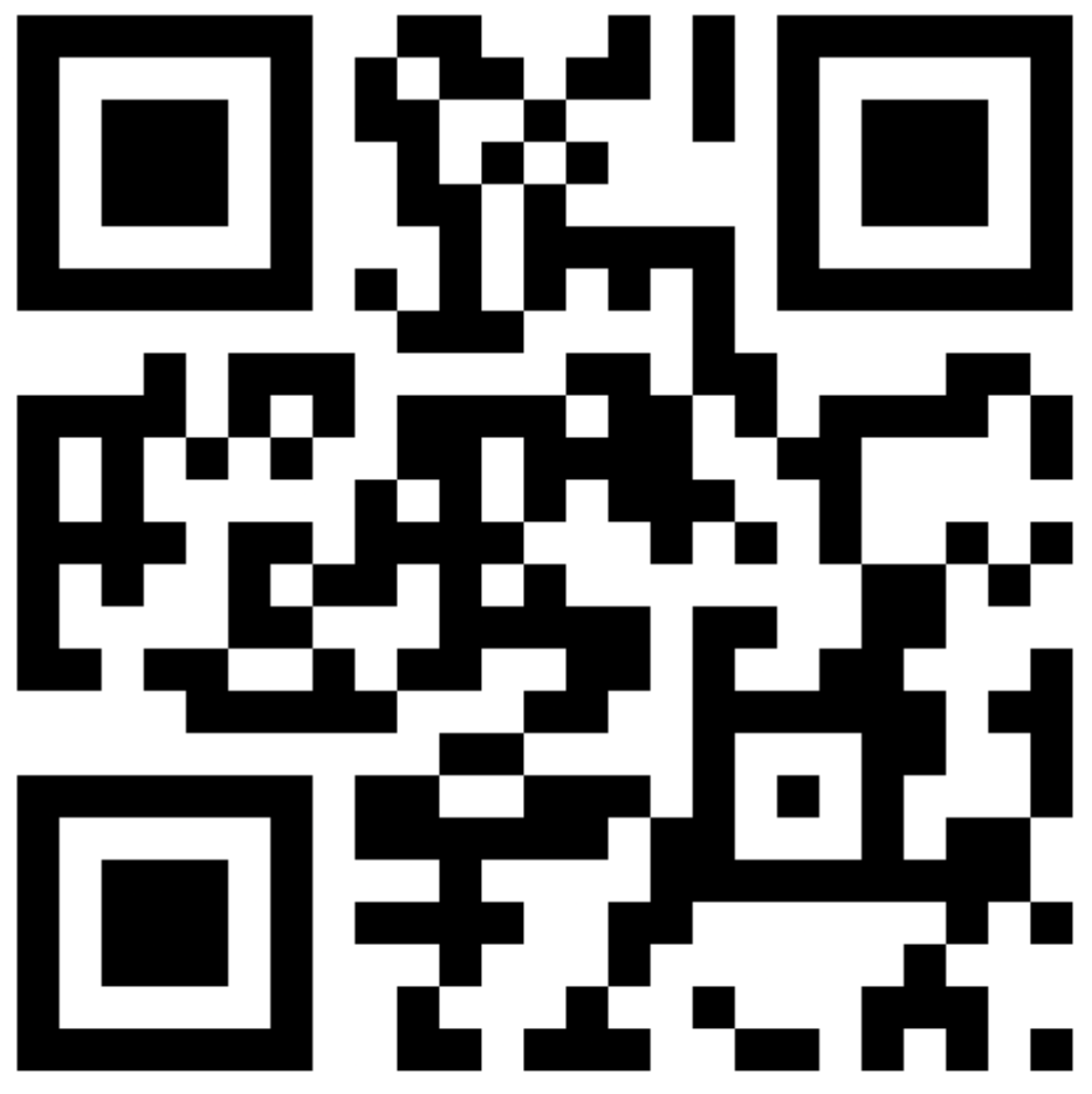 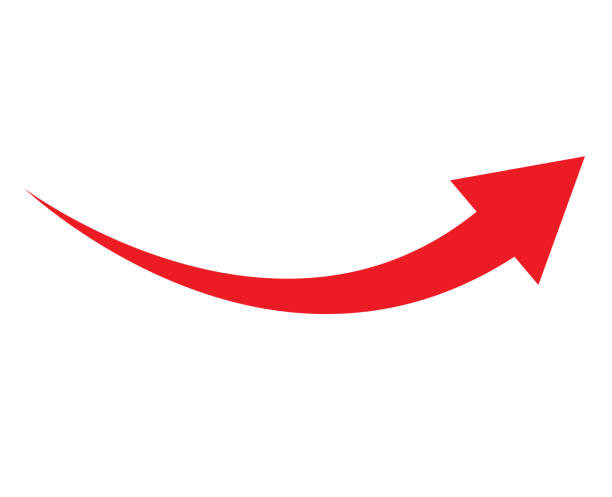 https://didp.ai
Open-Source Software: didp-rs
DIDPPy (Python Library)
didp-yaml (CLI)
Interface
Core Libraries
dypdl-heuristic-search (Solver)
dypdl (Modeling)
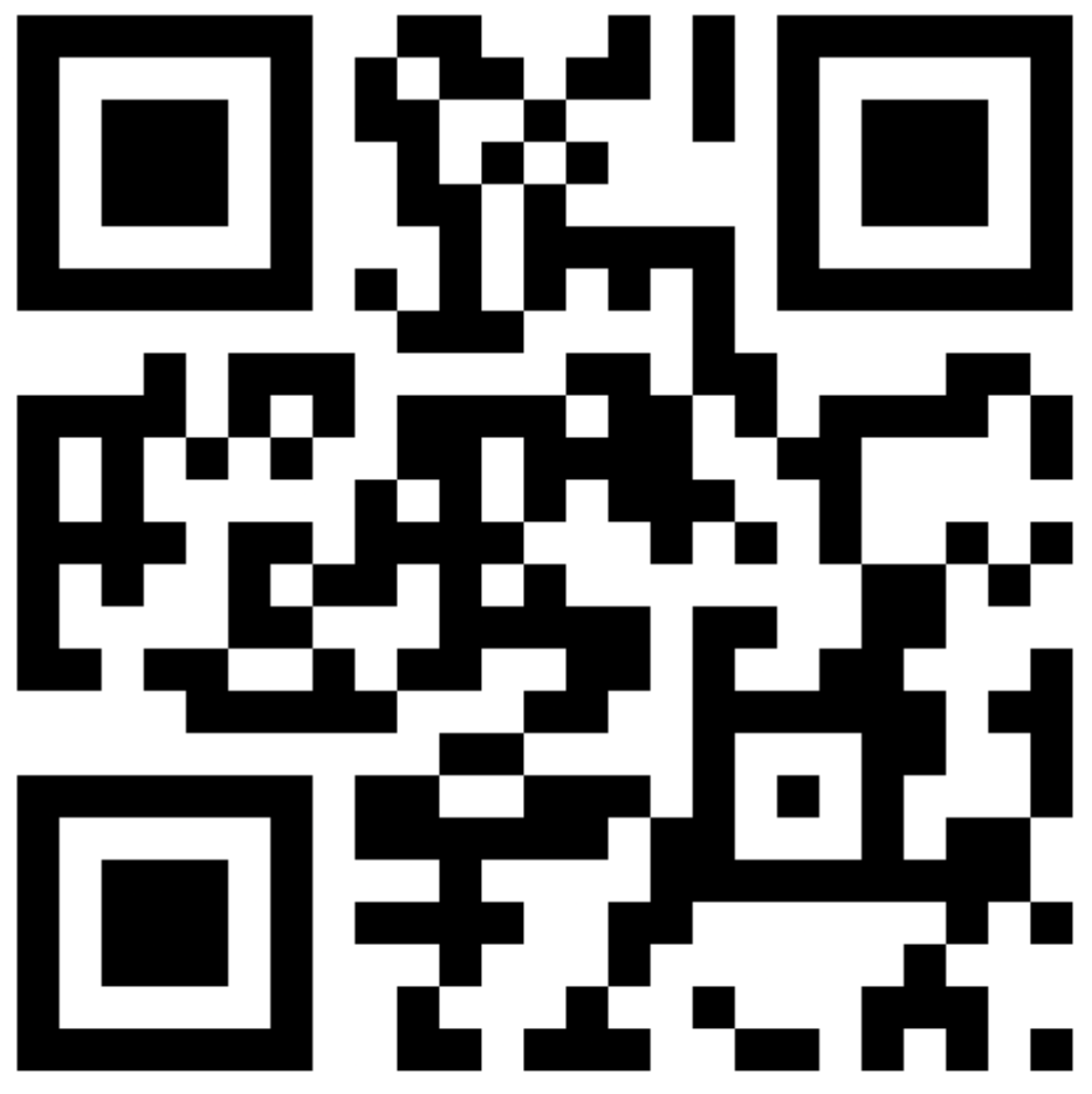 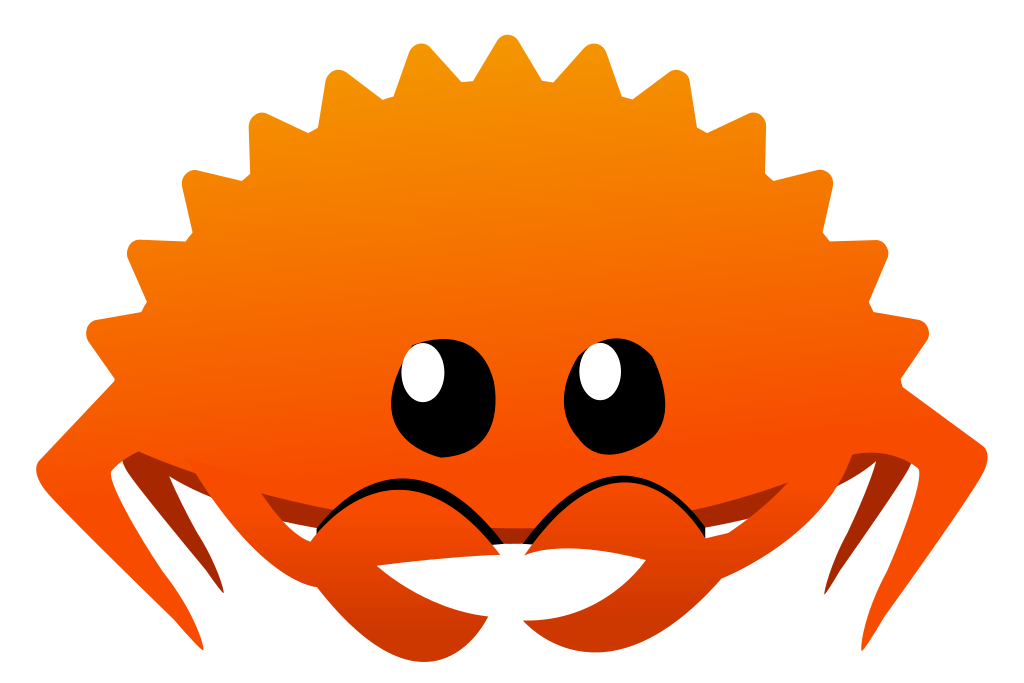 Everything is implemented in Rust
https://didp.ai
6
Open-Source Software: didp-rs
DIDPPy (Python Library)
didp-yaml (CLI)
Interface
Core Libraries
dypdl-heuristic-search (Solver)
dypdl (Modeling)
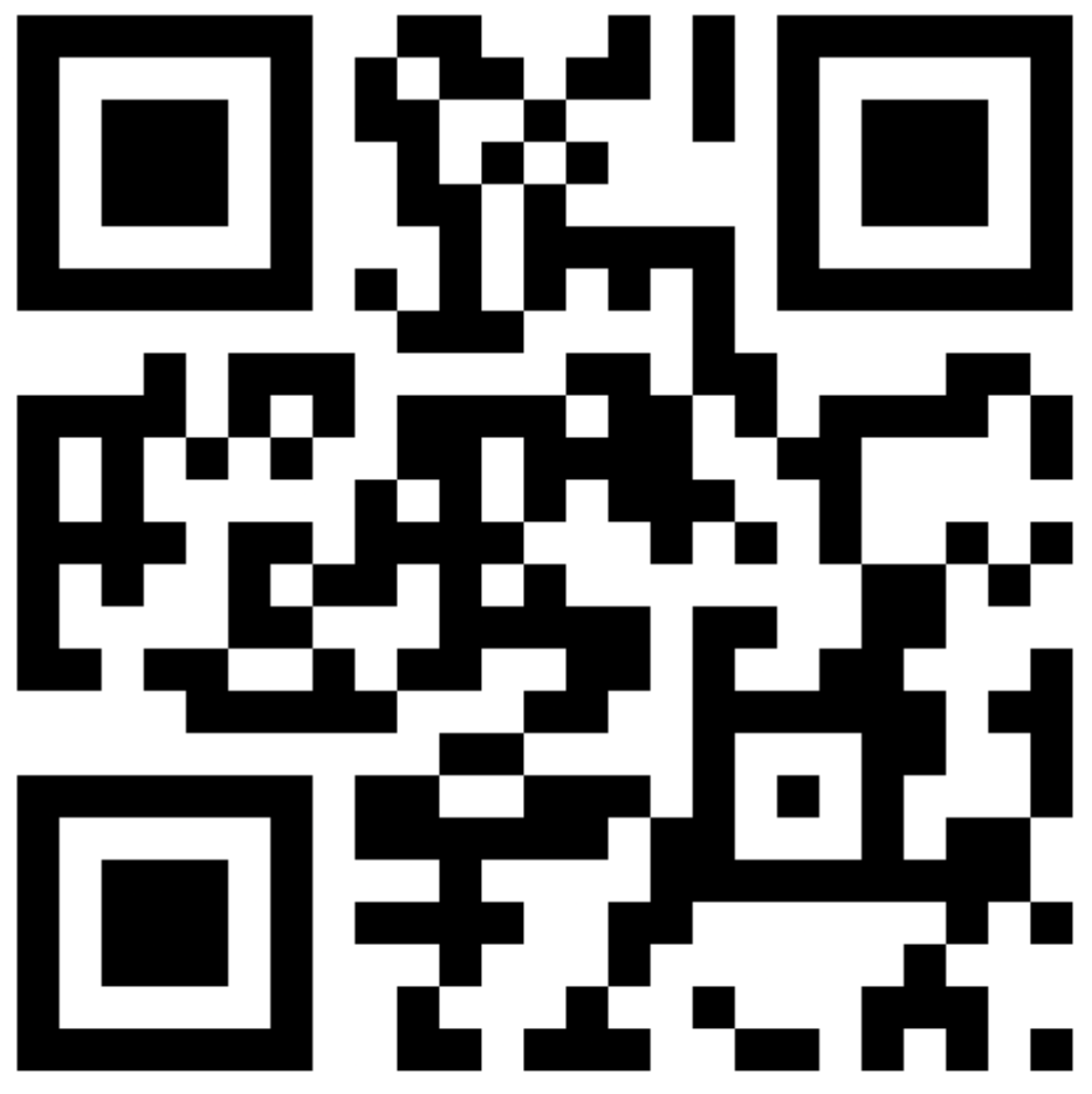 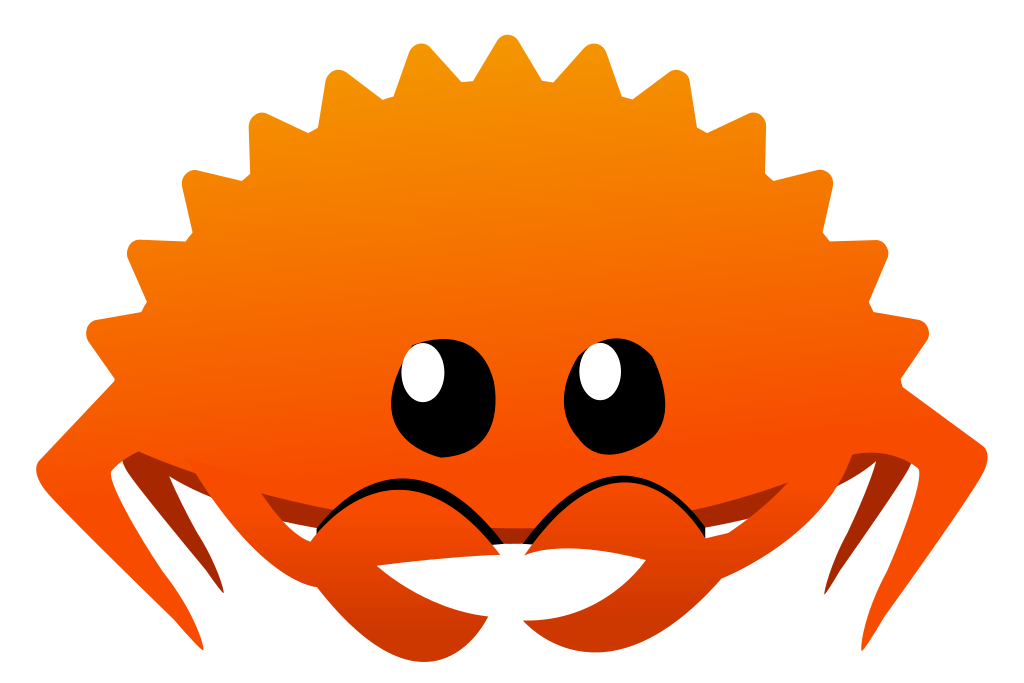 Everything is implemented in Rust
https://didp.ai
7
8
Goals for this Tutorial
Modeling in Dynamic Programming
It’s different than CP, MIP, SAT
Modeling in DIDPpy
Hands-on with DIDP Python interface
Solving DIDP Models
What is it Good For?
Connections
Modeling in Dynamic Programming
9
[Speaker Notes: Now, I introduce our modeling interface for DIDP.]
10
Think Different
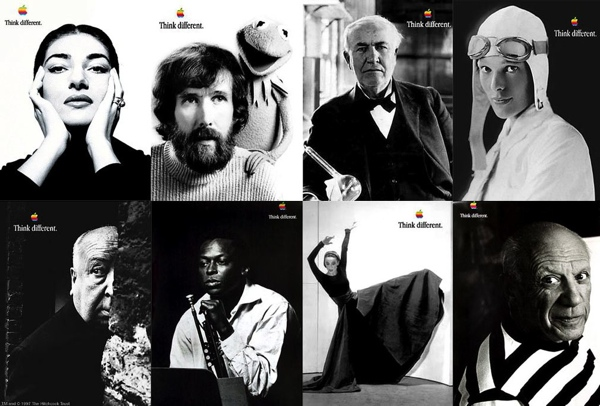 DP is based on a state-transition system
Like AI planning
Don’t think of variables, domains, and constraints
Think of state variables and transitions
11
States & Transitions
Let’s startinformally …
State: a complete assignment to the state variables
Transition: a modification to the state variables to produce a different state
Solution: a sequence of transitions
Base case: state to stop transitions
12
TSP
Transitions?
What decision(s) do you want to make?
What is the cost of a decision?
Traveling Salesperson ProblemMinimize the travel time to visit all customers
State variables?
What information do you need to make and represent a decision?
How does a transition change thestate variables?
4
1
3
Base case?
What conditions define when you stopmaking transitions?
3
3
5
5
0
2
Target state?
What state should the transitionsstart from?
4
Depot
13
DP Model for TSP
DP Model: recursive equation of a value function of a state
Target state
Return
Base case
13
14
DP Model for TSP
DP Model: recursive equation of a value function of a state
Target state
Return
Base case
14
15
DP Model for TSP
DP Model: recursive equation of a value function of a state
Target state
Transitions
Return
Base case
15
16
TSPTW
TSP with Time WindowsMinimize the travel time to visit all customers within time windows
4
1
3
[5, 16]
[8, 14]
3
3
5
5
0
2
[0, 10]
4
Depot
17
TSPTW
Transitions?
What decision(s) do you want to make?
What is the cost of a decision?
TSP with Time WindowsMinimize the travel time to visit all customers within time windows
State variables?
What information do you need to makeand represent a decision?
How does a transition change thestate variables?
4
1
3
[5, 16]
[8, 14]
Base case?
What conditions define when you stopmaking transitions?
Total 
cost: 14
3
3
5
5
Target state?
What state should the transitionsstart from?
0
2
[0, 10]
4
Depot
18
DP Model for TSPTW
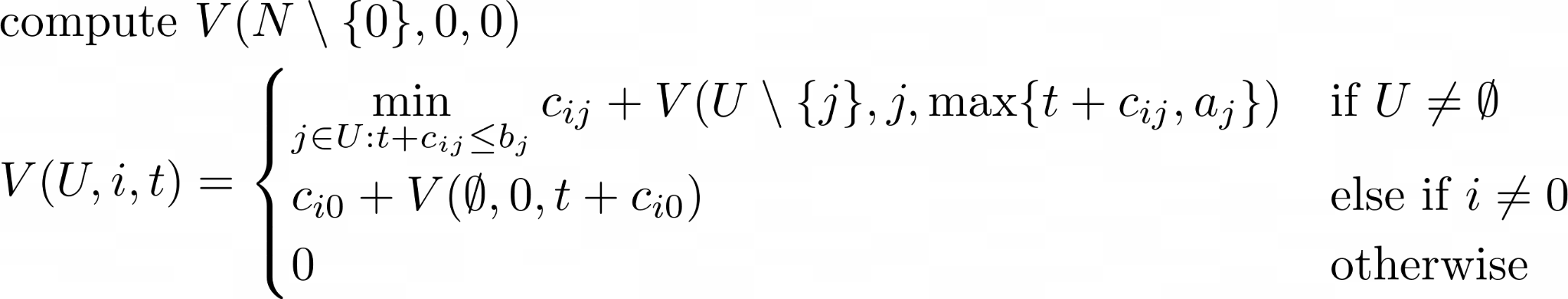 Visit a customer
Return to the depot
Base case
State variables:
    : unvisited customers
  : current customer
  : current time
Constants
    : all customers (0: depot)
          : time window for customer 
     : travel time from customer   to
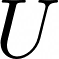 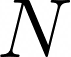 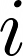 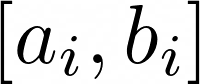 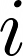 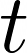 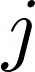 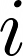 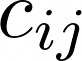 19
DP Model for TSPTW
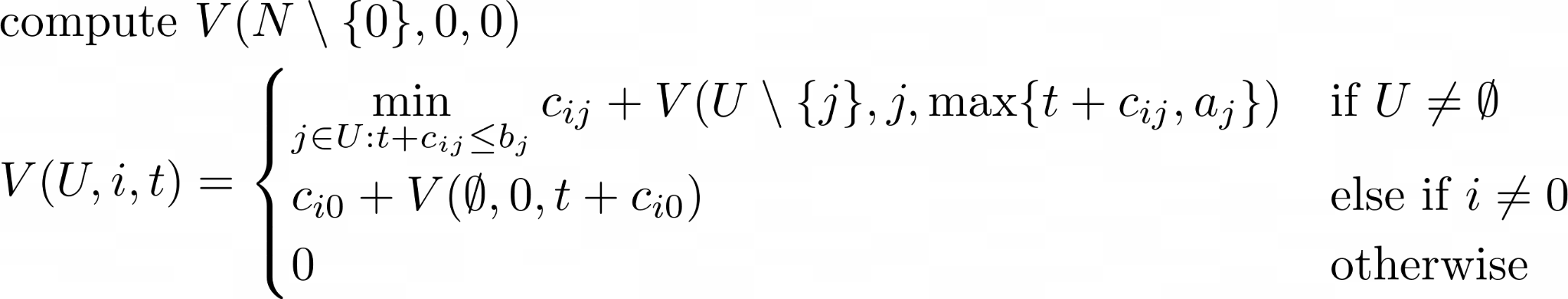 Visit a customer
Return to the depot
Base case
State variables:
    : unvisited customers
  : current customer
  : current time
Constants
    : all customers (0: depot)
          : time window for customer 
     : travel time from customer   to
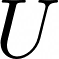 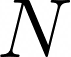 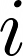 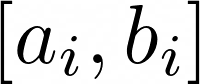 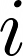 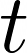 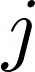 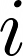 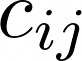 20
DP Model for TSPTW
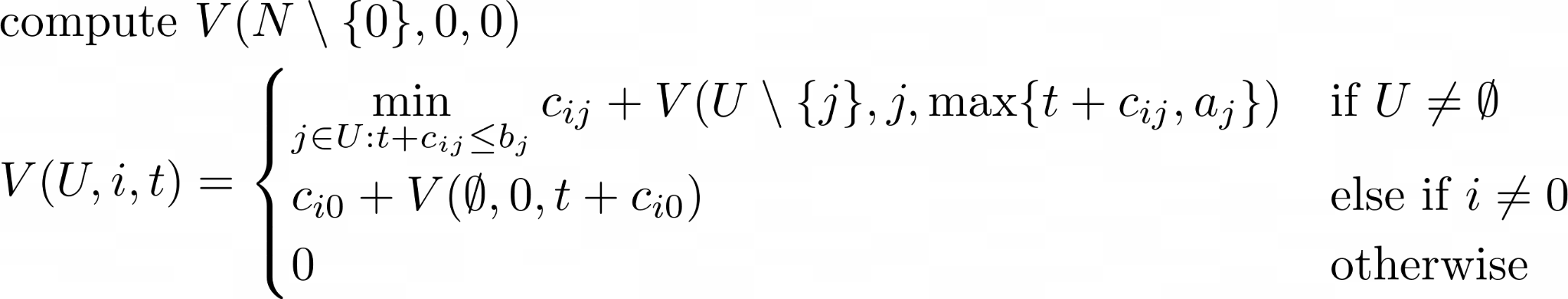 Visit a customer
Return to the depot
Base case
State variables:
    : unvisited customers
  : current customer
  : current time
Constants
    : all customers (0: depot)
          : time window for customer 
     : travel time from customer   to
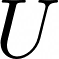 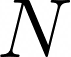 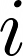 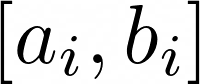 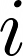 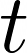 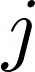 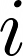 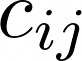 21
DP Model for TSPTW
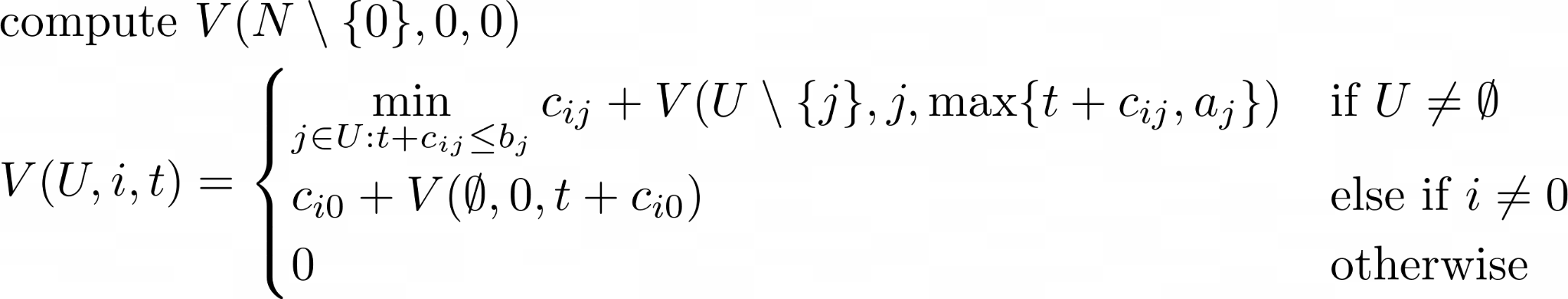 Visit a customer
Return to the depot
Base case
State variables:
    : unvisited customers
  : current customer
  : current time
Constants
    : all customers (0: depot)
          : time window for customer 
     : travel time from customer   to
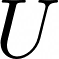 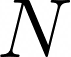 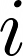 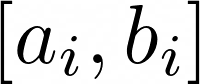 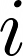 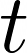 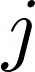 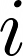 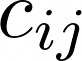 22
DP Model for TSPTW
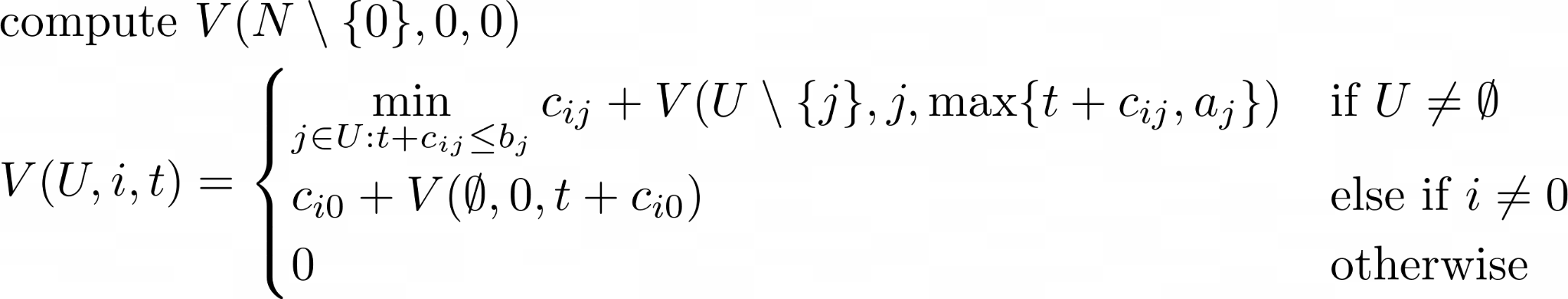 Visit a customer
Return to the depot
Base case
State variables:
    : unvisited customers
  : current customer
  : current time
Constants
    : all customers (0: depot)
          : time window for customer 
     : travel time from customer   to
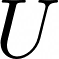 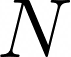 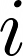 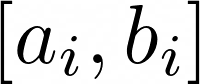 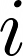 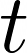 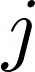 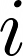 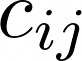 23
DP Model for TSPTW
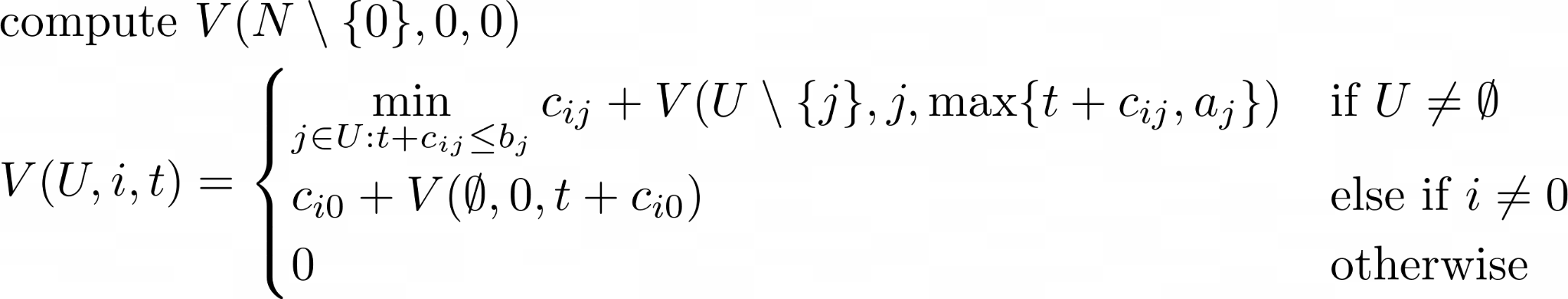 Visit a customer
Return to the depot
Base case
State variables:
    : unvisited customers
  : current customer
  : current time
Constants
    : all customers (0: depot)
          : time window for customer 
     : travel time from customer   to
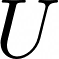 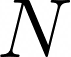 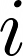 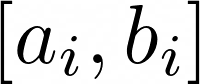 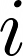 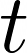 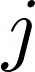 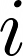 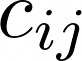 24
DP Model for TSPTW
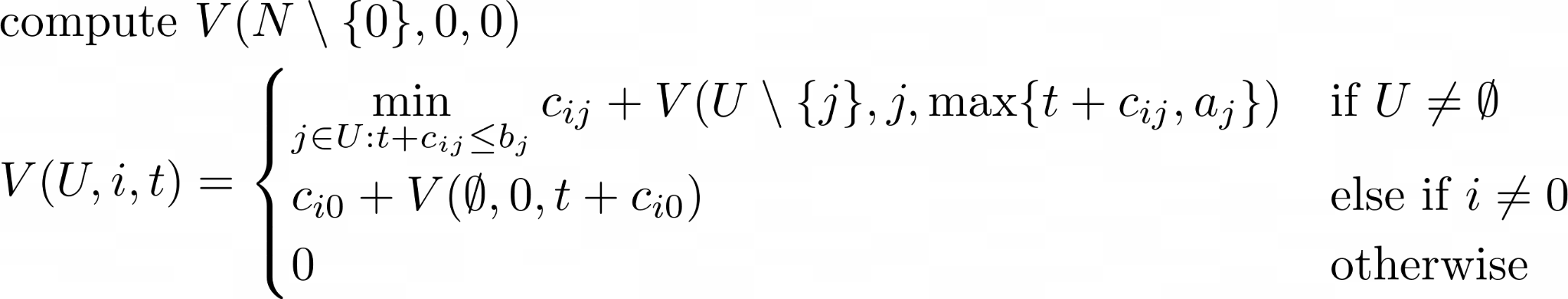 Visit a customer
Return to the depot
Base case
State variables:
    : unvisited customers
  : current customer
  : current time
Constants
    : all customers (0: depot)
          : time window for customer 
     : travel time from customer   to
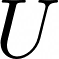 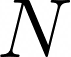 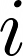 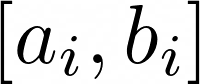 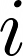 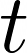 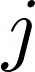 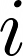 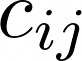 25
DP Model for TSPTW
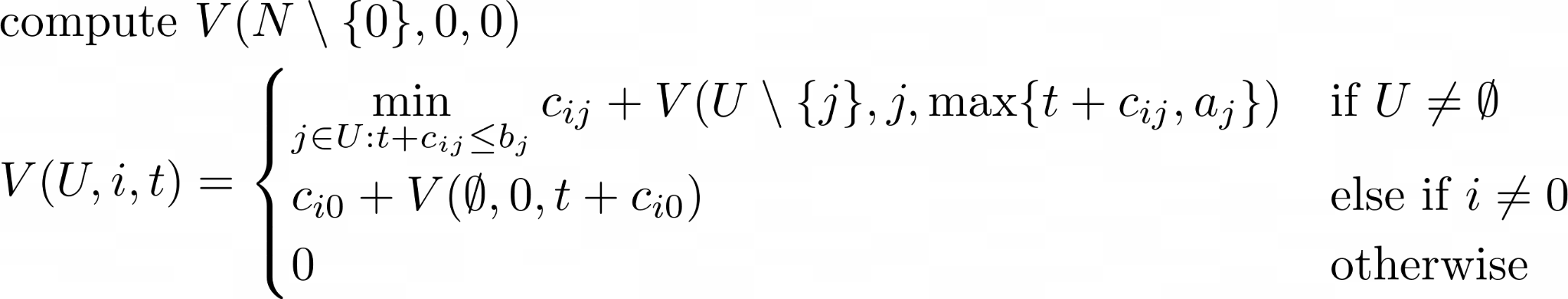 Visit a customer
Return to the depot
Base case
State variables:
    : unvisited customers
  : current customer
  : current time
Constants
    : all customers (0: depot)
          : time window for customer 
     : travel time from customer   to
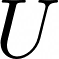 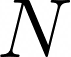 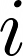 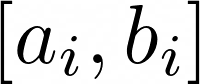 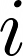 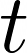 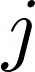 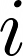 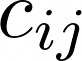 DP usually solved by problem-specific algorithm implementations
26
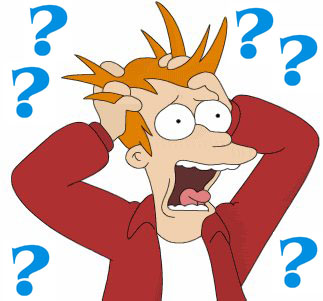 Modeling in DIDPPy
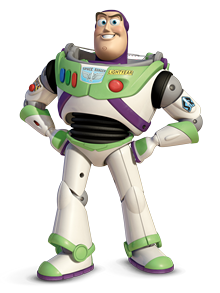 To jupyter … and beyond!
27
[Speaker Notes: Now, I introduce our modeling interface for DIDP.]
28
Quadratic TSP
TSP with Quadratic Travel Cost
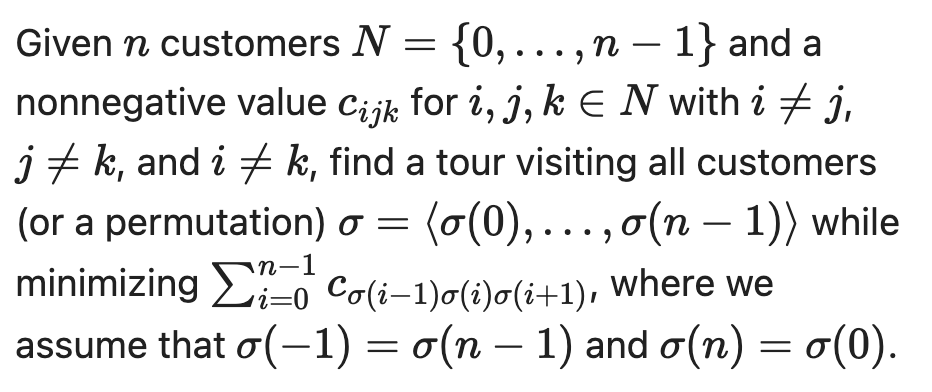 1
3
Sum of cost of all consecutive pairs of edges(and it wraps around)
0
2
Depot
29
Quadratic TSP
Transitions?
What decision(s) do you want to make?
What is the cost of a decision?
TSP with Quadratic Travel Cost
State variables?
What information do you need to makeand represent a decision?
How does a transition change thestate variables?
1
3
Base case?
What conditions define when you stopmaking transitions?
0
2
Target state?
What state should the transitionsstart from?
Depot
30
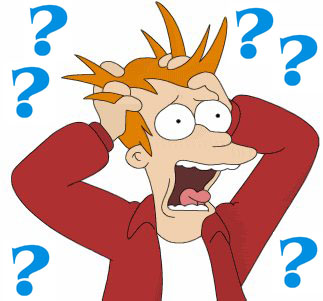 31
Hands On with DIDPpy
Find a partner
One of you should know Python and jupyter
Someone you have never worked with
Prizes for pair with the biggest age difference
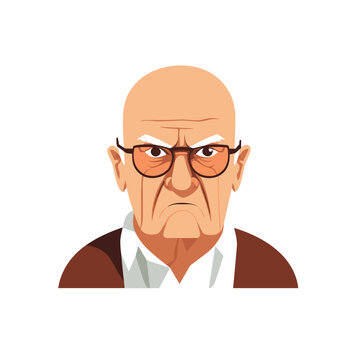 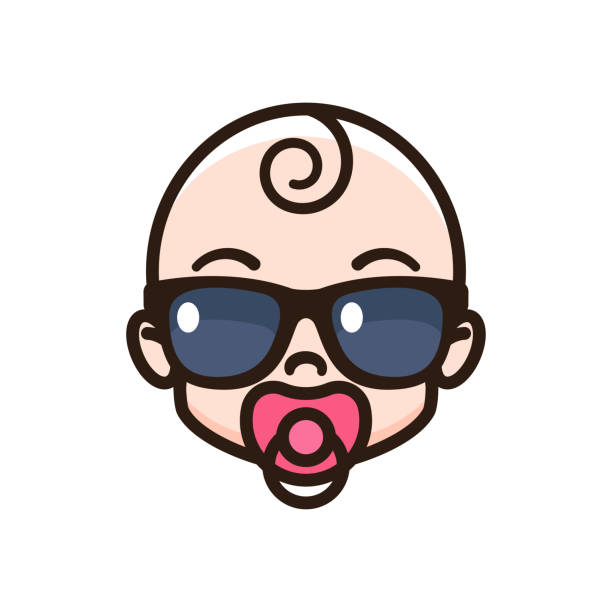 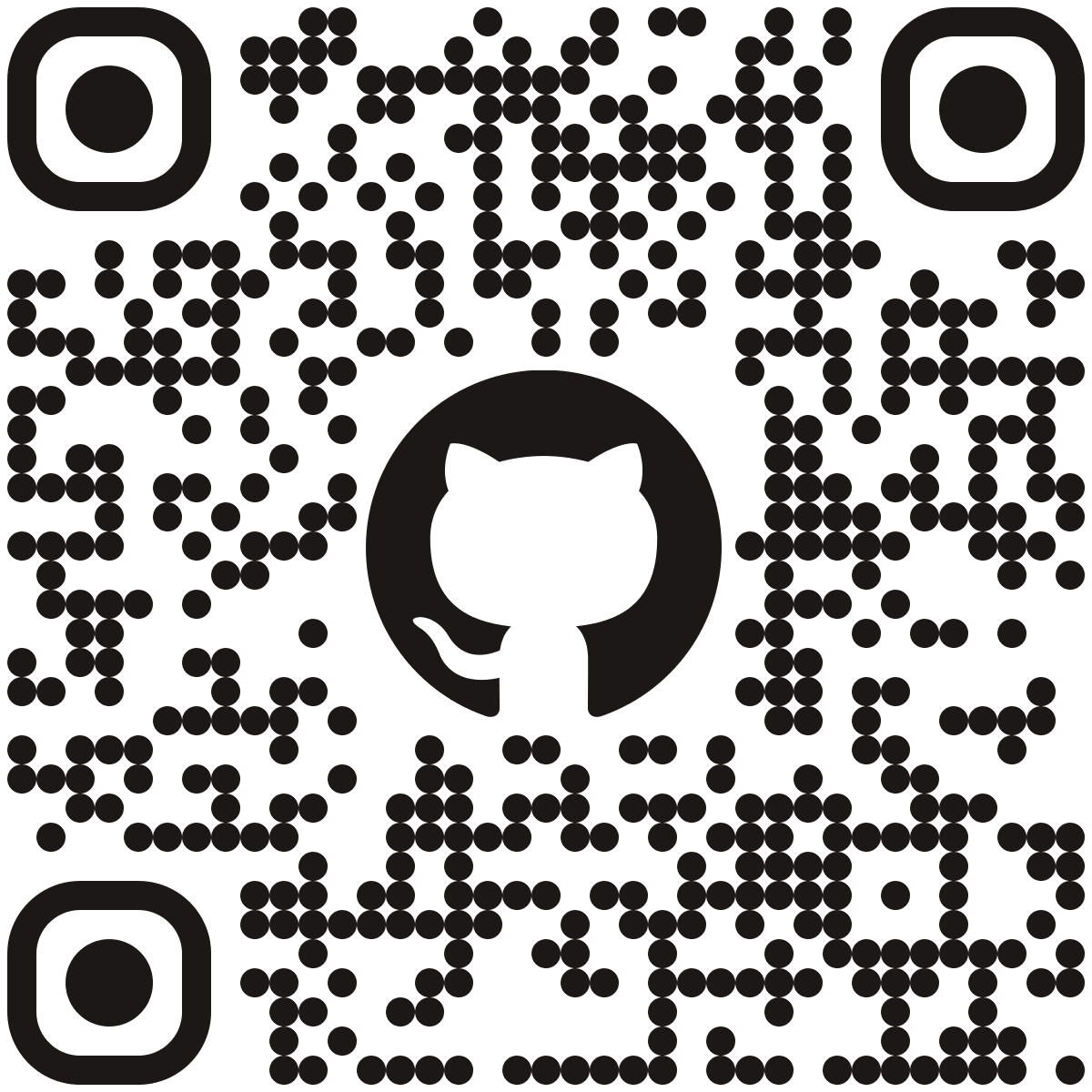 Modeling QTSP in DIDPPy
Repository: https://github.com/domain-independent-dp/didp-tutorial

Open in Google Colab (needs a Google account):
OR
git clone https://github.com/domain-independent-dp/didp-tutorial
OR
Download the ZIP archive
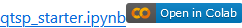 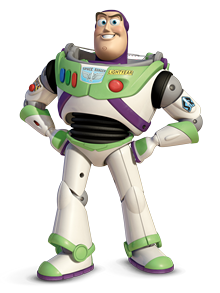 Scroll down in the github page for the options
32
[Speaker Notes: Now, I introduce our modeling interface for DIDP.]
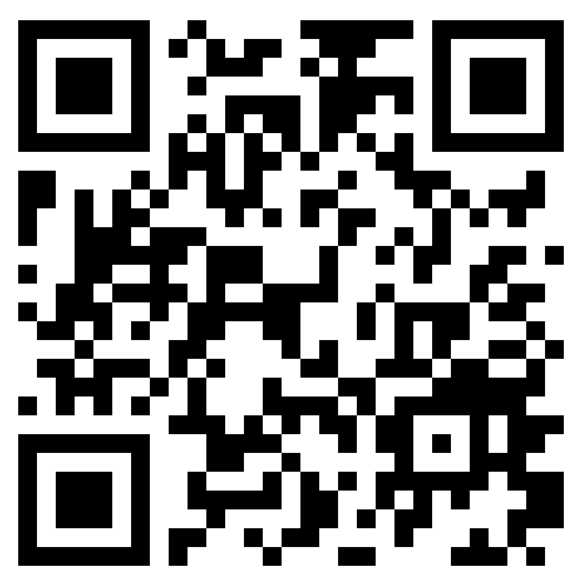 33
QTSP Results
https://arxiv.org/abs/2408.16680
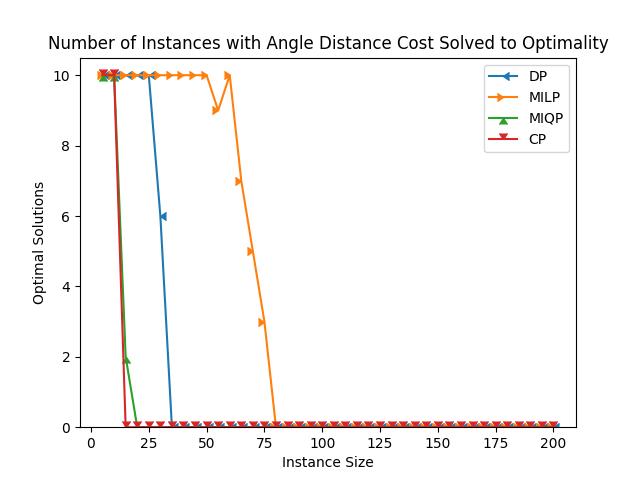 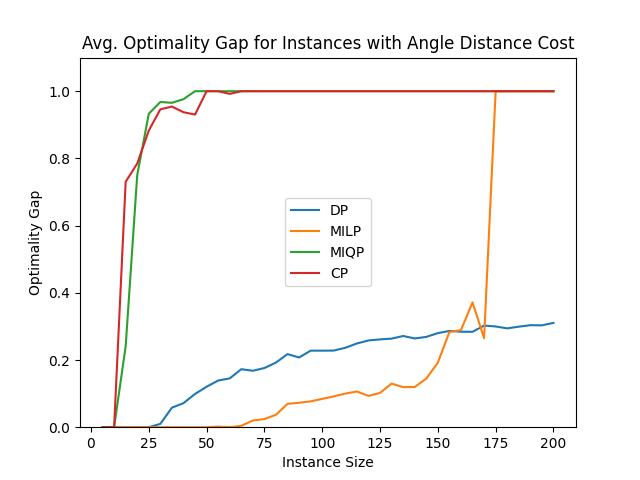 30 minutes, 8 GB, MIP: Gurobi 11.0.3, CP: IBM ILOG CP Optimizer 22.1.1.0, DP: didp-rs 0.80
Solving in DIDPPy
34
[Speaker Notes: Now, I introduce our modeling interface for DIDP.]
35
Model-and-Solve for DP
Domain-independent dynamic programming (DIDP)
Define models using DP transition system
Solve models using heuristic state-based search
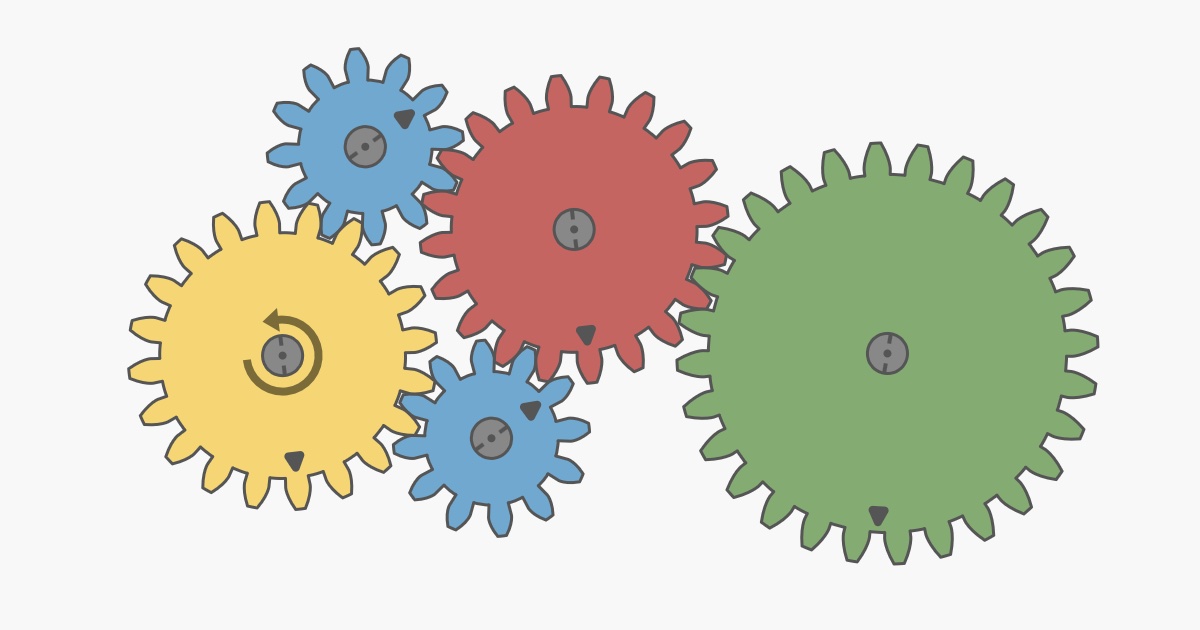 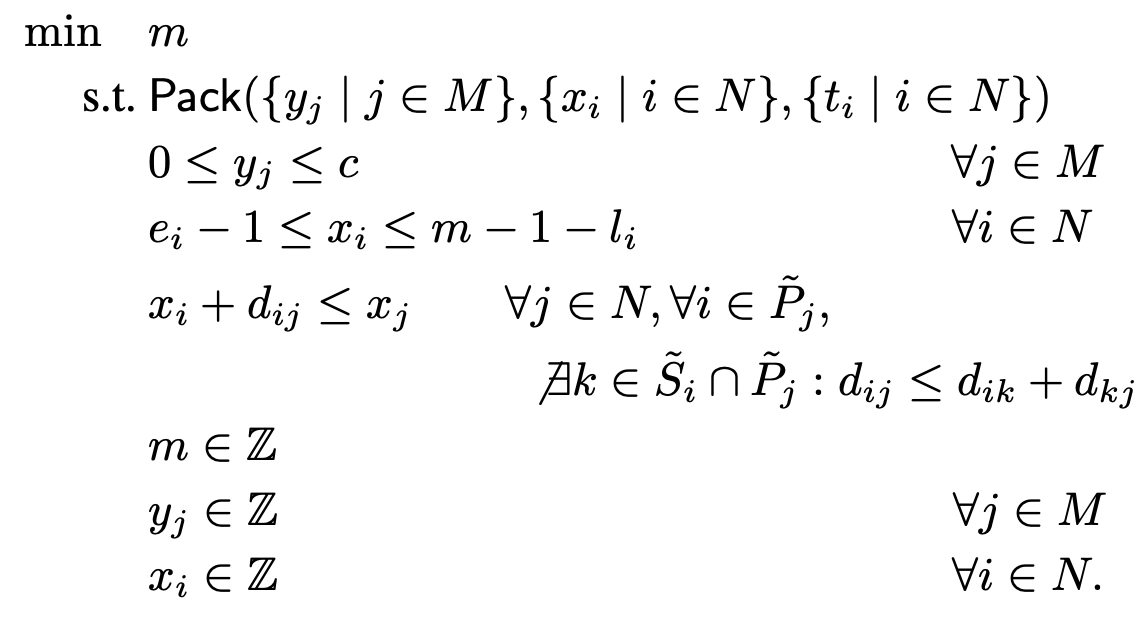 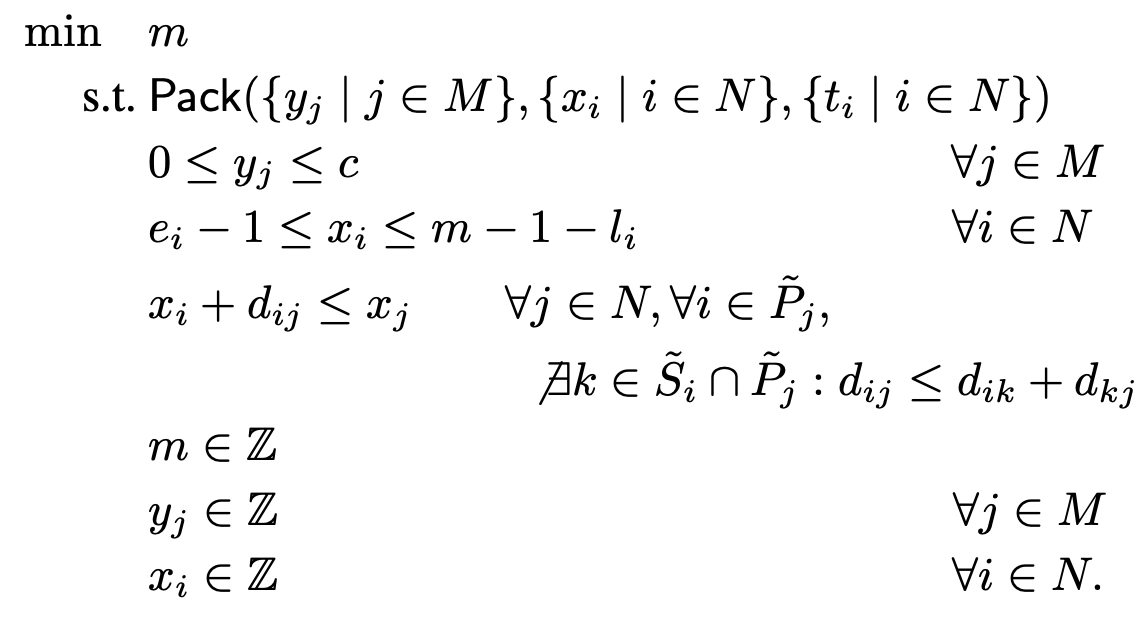 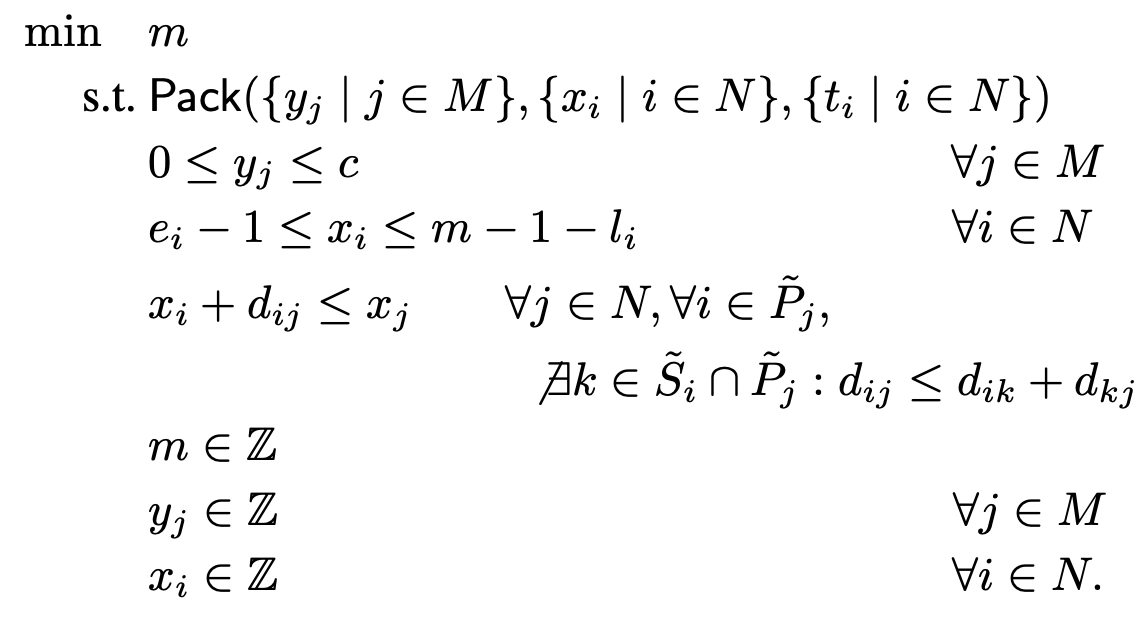 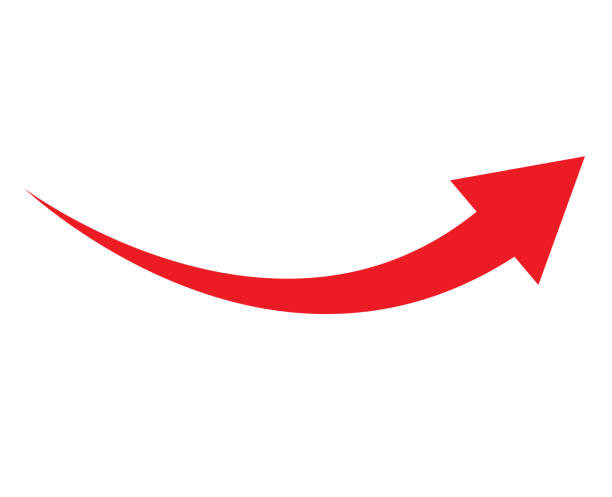 36
TSPTW
TSP with Time WindowsMinimize the travel time to visit all customers within time windows
4
1
3
[5, 16]
[8, 14]
3
3
5
5
0
2
[0, 10]
4
Depot
37
DP Model for TSPTW
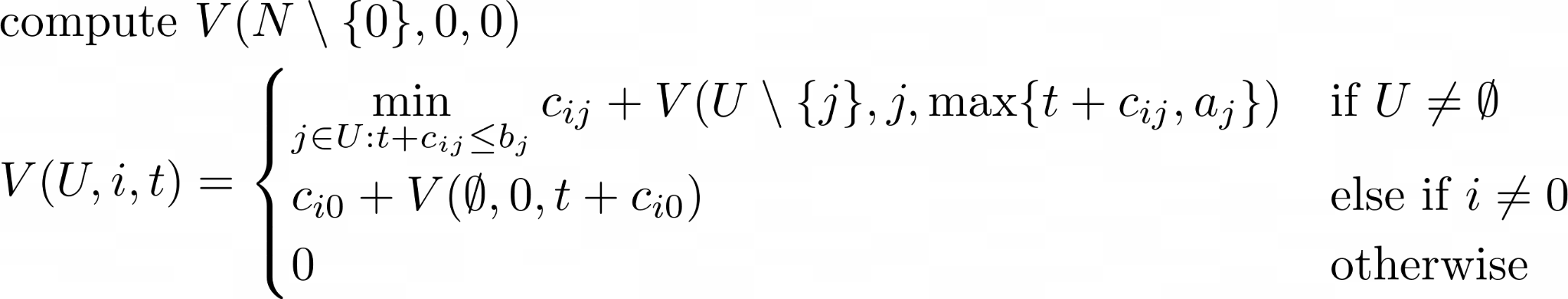 Visit a customer
Return to the depot
Base case
State variables:
    : unvisited customers
  : current customer
  : current time
Constants
    : all customers (0: depot)
          : time window for customer 
     : travel time from customer   to
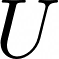 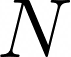 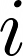 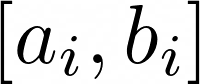 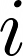 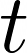 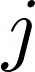 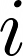 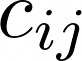 38
DPs as Shortest Path Problems
Optimal solution: the shortest path in a state space graph
Nodes: states, edges: transitions, weights: travel times
{1, 2, 3}, 0, 0
3
5
Visit 3
Visit 1
4
Visit 2
{2, 3}, 1, 5
{1, 2}, 3, 8
{1, 3}, 2, 4
5
4
5
3
4
{3}, 2, 10
{2}, 3, 9
{2}, 1, 12
{3}, 1, 9
{1}, 3, 8
{1}, 3, 8
3
4
4
∅, 3, 13
∅, 1, 12
5
3
∅, 0, 18
∅, 0, 15
39
Solving DIDPs
Heuristic state-based search
Think of A* and variants
f(s) = g(s) + h(s)
Decision Diagram-based solvers
ddo [Schaus et al.] 
CODD [Michel & van Hoeve, ECAI2024]
40
Implemented Solvers
41
Beam Search
Keep b best states using the f-value at each layer
No guarantee of completeness nor optimality
b = 2
{1, 2, 3}, 0, 0
f: 0
[Speaker Notes: First, I introduce beam search. Beam search is not guaranteed to be complete, but it usually finds a good solution quickly.
Beam search keeps only the best k states according to the f-values at each layer. The f-value is the path cost to reach a state plus the dual bound at that state. 
Let’s see beam search with k=2.
We use the trivial lower bound of 0 as the dual bound. The f-value is 0 at the target state.]
42
Beam Search
Keep b best states using the f-value at each layer
No guarantee of completeness nor optimality
b = 2
{1, 2, 3}, 0, 0
f: 0
[Speaker Notes: In the first layer, the target state is kept.]
43
Beam Search
Keep b best states using the f-value at each layer
No guarantee of completeness nor optimality
b = 2
{1, 2, 3}, 0, 0
3
5
4
{2, 3}, 1, 5
{1, 2}, 3, 8
{1, 3}, 2, 4
f: 3
f: 4
f: 5
[Speaker Notes: In the next layer, there are three states with different f-values.]
44
Beam Search
Keep b best states using the f-value at each layer
No guarantee of completeness nor optimality
b = 2
{1, 2, 3}, 0, 0
3
5
4
{2, 3}, 1, 5
{1, 2}, 3, 8
{1, 3}, 2, 4
f: 3
f: 4
f: 5
[Speaker Notes: The two states having minimum f-values are kept.]
45
Beam Search
Keep b best states using the f-value at each layer
No guarantee of completeness nor optimality
b = 2
{1, 2, 3}, 0, 0
3
5
4
{2, 3}, 1, 5
{1, 2}, 3, 8
{1, 3}, 2, 4
5
4
5
3
{3}, 2, 10
{2}, 3, 9
{3}, 1, 9
{1}, 3, 8
{1}, 3, 8
f: 8
f: 7
f: 9
f: 7
[Speaker Notes: These states are expanded, and 4 states are generated.]
46
Beam Search
Keep b best states using the f-value at each layer
No guarantee of completeness nor optimality
b = 2
{1, 2, 3}, 0, 0
3
5
4
{2, 3}, 1, 5
{1, 2}, 3, 8
{1, 3}, 2, 4
5
4
5
3
{3}, 2, 10
{2}, 3, 9
{3}, 1, 9
{1}, 3, 8
{1}, 3, 8
f: 8
f: 7
f: 9
f: 7
[Speaker Notes: Only two of them are kept and expanded.]
47
Beam Search
Keep b best states using the f-value at each layer
No guarantee of completeness nor optimality
b = 2
{1, 2, 3}, 0, 0
3
5
4
{2, 3}, 1, 5
{1, 2}, 3, 8
{1, 3}, 2, 4
5
4
5
3
{3}, 2, 10
{2}, 3, 9
{3}, 1, 9
{1}, 3, 8
{1}, 3, 8
4
No transitions
∅, 1, 12
f: 11
[Speaker Notes: In one of the states, there are no applicable transitions, so it is a dead-end.]
48
Beam Search
Keep b best states using the f-value at each layer
No guarantee of completeness nor optimality
b = 2
{1, 2, 3}, 0, 0
3
5
4
{2, 3}, 1, 5
{1, 2}, 3, 8
{1, 3}, 2, 4
5
4
5
3
{3}, 2, 10
{2}, 3, 9
{3}, 1, 9
{1}, 3, 8
{1}, 3, 8
4
No transitions
∅, 1, 12
f: 11
[Speaker Notes: Only one state is generated and kept.]
49
Beam Search
Keep b best states using the f-value at each layer
No guarantee of completeness nor optimality
b = 2
{1, 2, 3}, 0, 0
3
5
4
{2, 3}, 1, 5
{1, 2}, 3, 8
{1, 3}, 2, 4
5
4
5
3
{3}, 2, 10
{2}, 3, 9
{3}, 1, 9
{1}, 3, 8
{1}, 3, 8
4
∅, 1, 12
3
∅, 0, 15
f: 14
[Speaker Notes: Again, only one state is generated and]
50
Beam Search
Keep b best states using the f-value at each layer
No guarantee of completeness nor optimality
b = 2
{1, 2, 3}, 0, 0
3
5
4
{2, 3}, 1, 5
{1, 2}, 3, 8
{1, 3}, 2, 4
5
4
5
3
{3}, 2, 10
{2}, 3, 9
{3}, 1, 9
{1}, 3, 8
{1}, 3, 8
4
∅, 1, 12
3
∅, 0, 15
f: 14
[Speaker Notes: kept.]
51
Beam Search
Keep b best states using the f-value at each layer
No guarantee of completeness nor optimality
b = 2
{1, 2, 3}, 0, 0
3
5
4
{2, 3}, 1, 5
{1, 2}, 3, 8
{1, 3}, 2, 4
5
4
5
3
{3}, 2, 10
{2}, 3, 9
{3}, 1, 9
{1}, 3, 8
{1}, 3, 8
4
∅, 1, 12
3
∅, 0, 15
f: 14
[Speaker Notes: Finally, we reached a base case.]
52
Beam Search
Keep b best states using the f-value at each layer
No guarantee of completeness nor optimality
b = 2
{1, 2, 3}, 0, 0
3
5
4
{2, 3}, 1, 5
{1, 2}, 3, 8
{1, 3}, 2, 4
5
4
5
3
{3}, 2, 10
{2}, 3, 9
{3}, 1, 9
{1}, 3, 8
{1}, 3, 8
4
∅, 1, 12
CABS: iterativelyrepeat beam searchwith b = 1,2,4,8,16, …
3
∅, 0, 15
f: 14
[Speaker Notes: We find a solution with the cost 14.
In this example, this is the optimal solution. But in general, there is no guarantee that this solution is optimal.]
53
Solving DIDPs
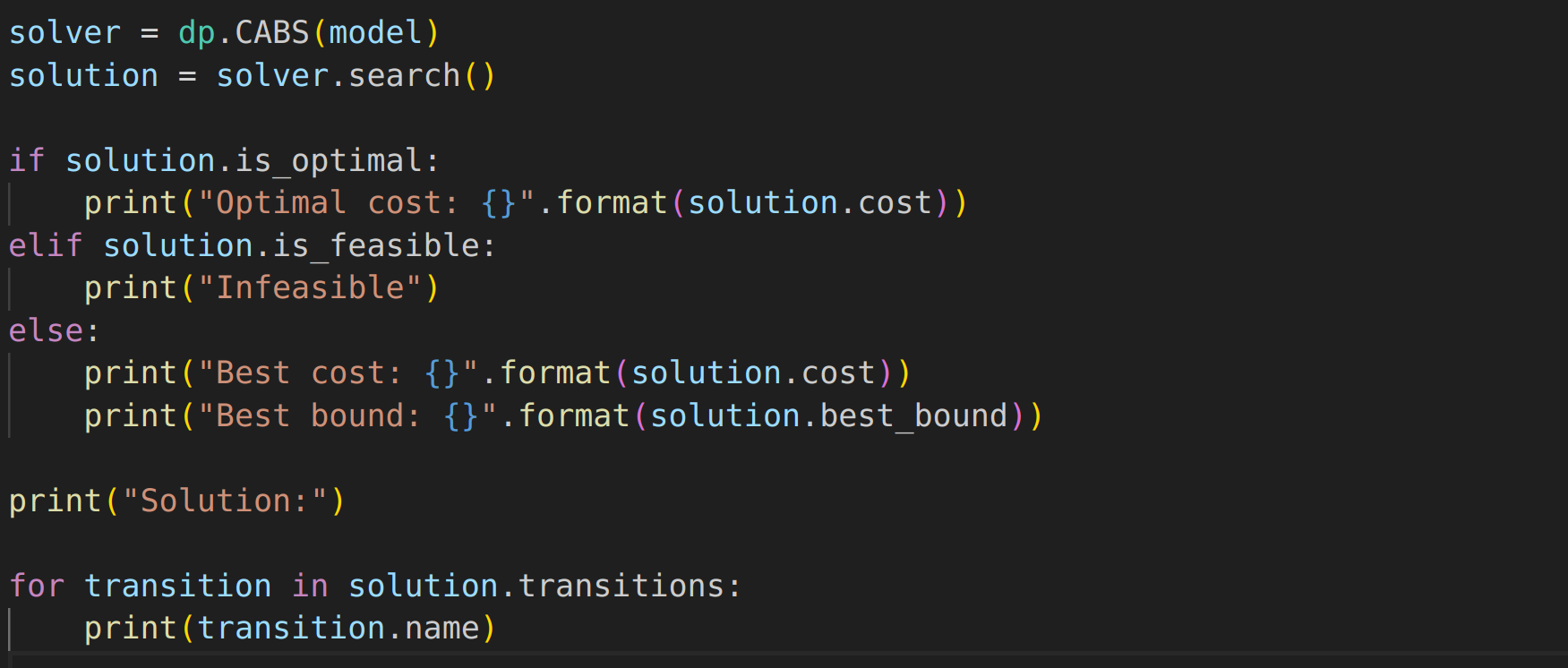 # Optimally Solved
Kuroiwa & Beck, ICAPS 2023
30 minutes, 8 GB, MIP: Gurobi 11.0.2, CP: IBM ILOG CP Optimizer 22.1.0
54
Mean Optimality Gap
Kuroiwa & Beck, ICAPS 2023
55
56
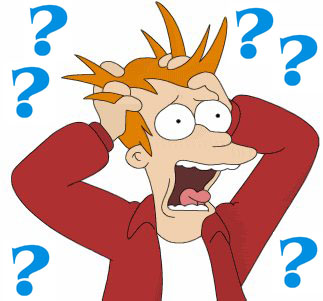 57
Goals for this Tutorial
Modeling in Dynamic Programming
It’s different than CP, MIP, SAT
Modeling in DIDPpy
Hands-on with DIDP Python interface
Solving DIDP Models
What is it Good For?
Connections
# Optimally Solved
Kuroiwa & Beck, ICAPS 2023
Sequencing (with constraints) vs. Packing?
30 minute, 8 GB, MIP: Gurobi 11.0.2, CP: IBM ILOG CP Optimizer 22.1.0
58
59
Simple Assembly Line Balancing
fixed time
…
Station 1
Station 2
Station m
minimize ms.t. precedence
60
Bin Packing
61
Bin Packing
Bin Packing is a relaxation of SALBP-1
fixed capacity
…
Bin 2
Bin m
Bin 1
minimize m
62
Bin Packing vs SALBP-1 (30 min)
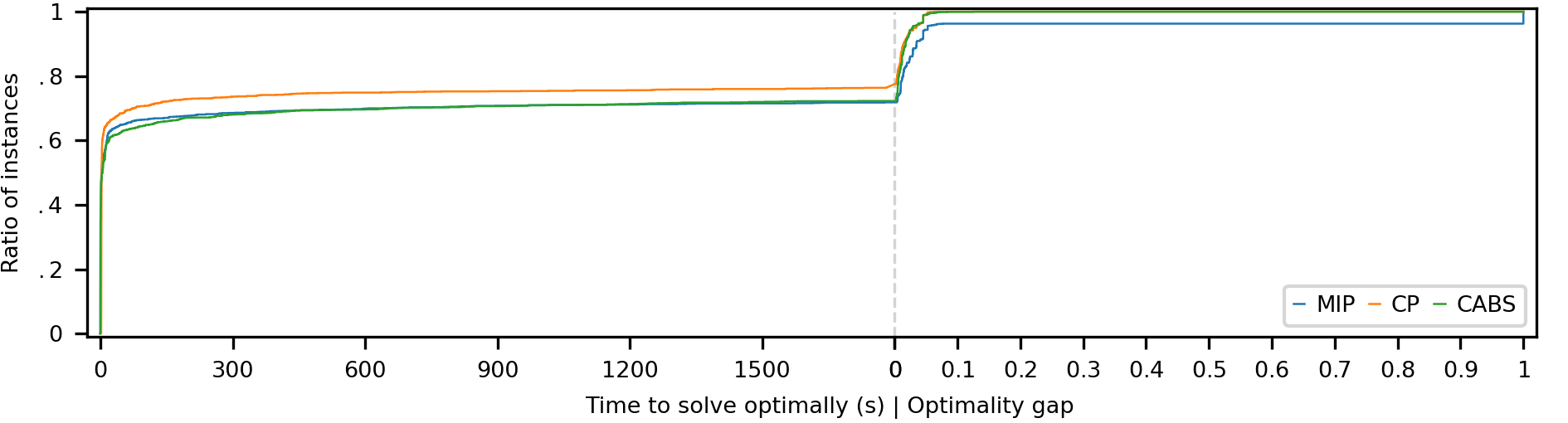 Bin Packing
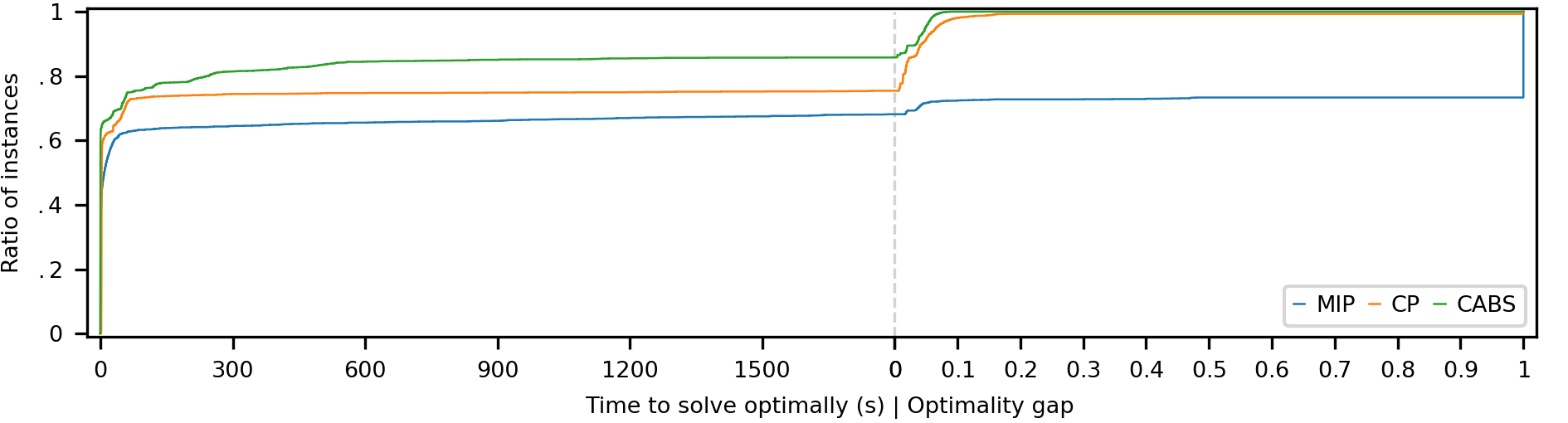 SALBP-1
63
SALBP-1 to Bin-Packing (5 min)
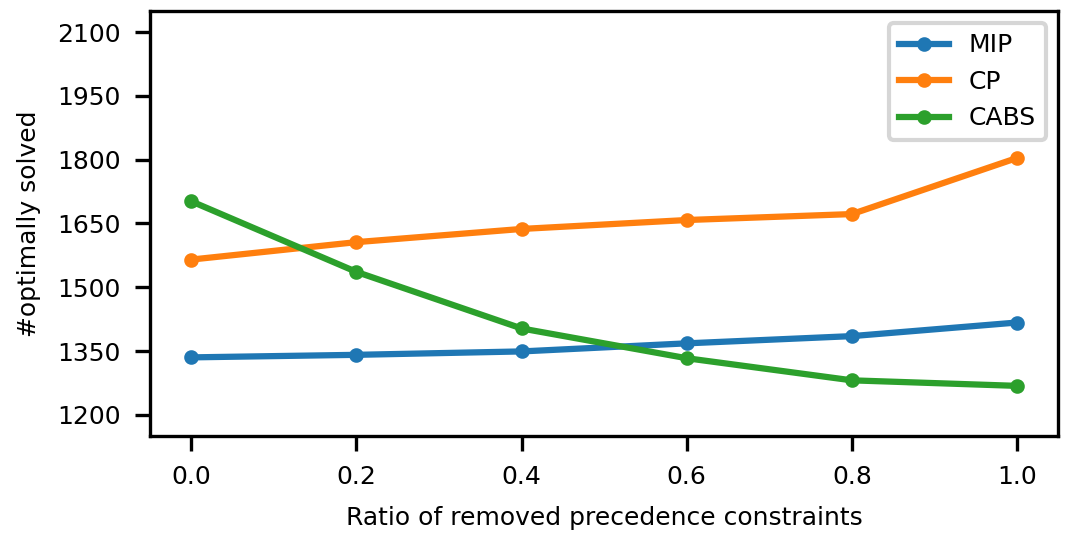 SALBP-1
Bin Packing
64
SALBP-1 to Bin-Packing (5 min)
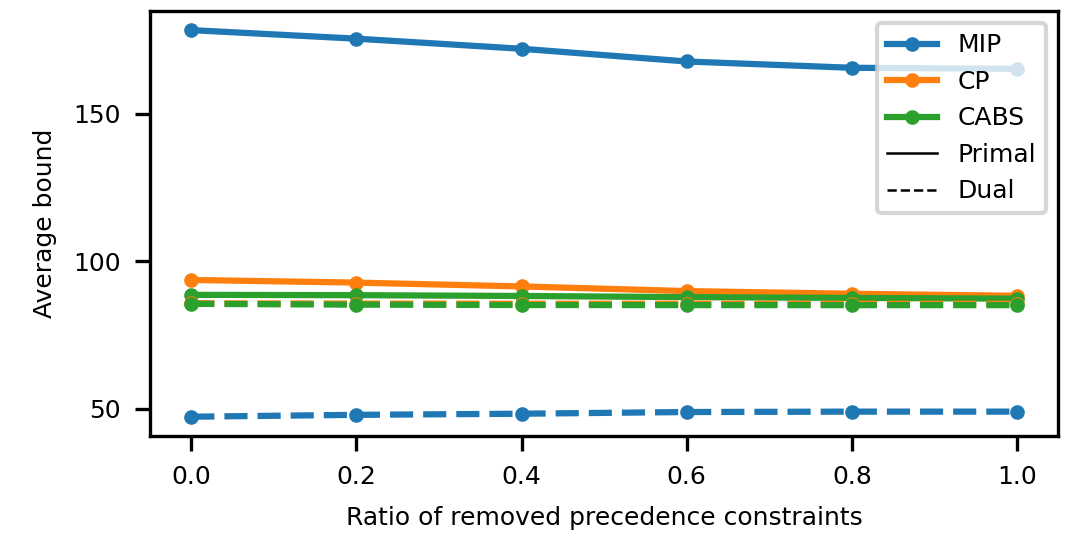 PAR2 bounds
CP dual bound hidden under DIDP
SALBP-1
Bin Packing
65
SALBP-1 to Bin-Packing (5 min)
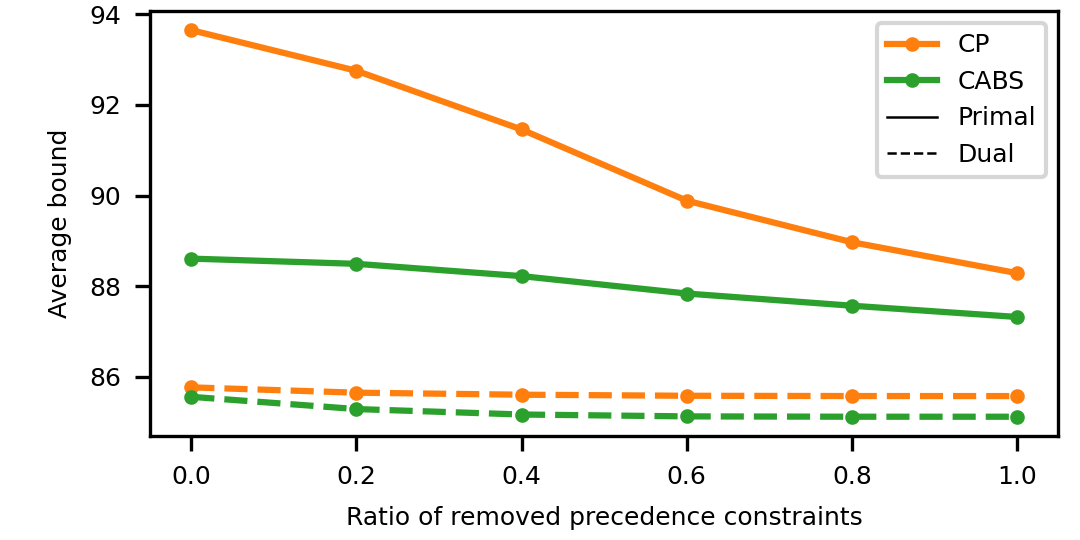 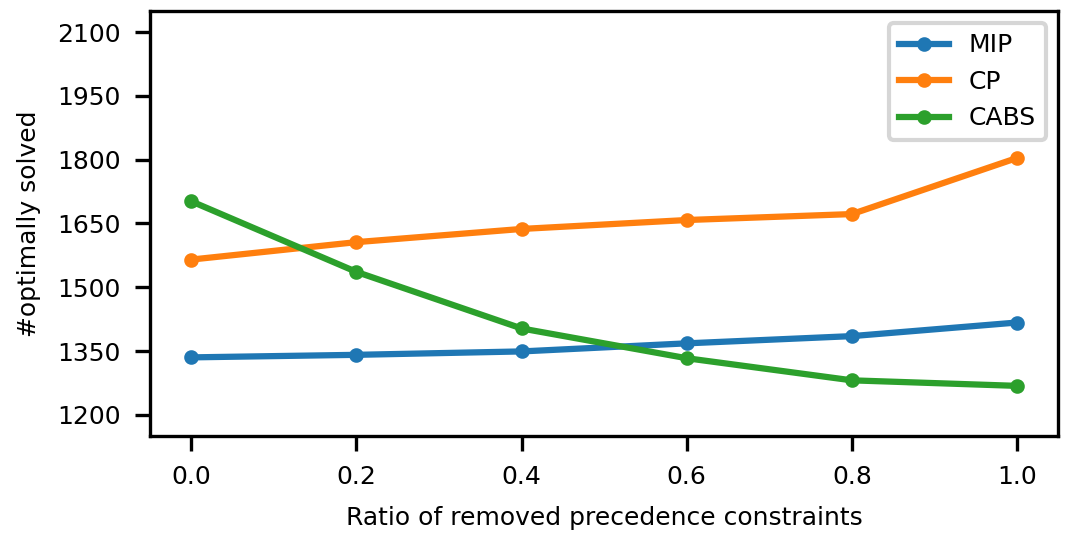 Zoomed in
How do we explain the behavior of CABS?
66
Bin Packing vs SALBP-1 (5 min)
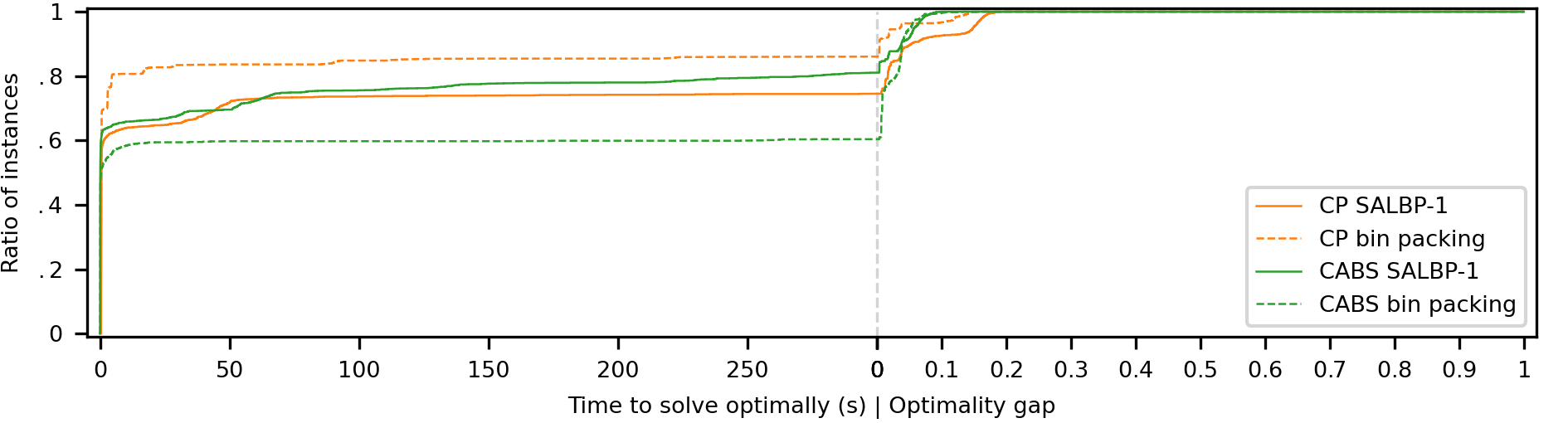 67
Bin Packing vs SALBP-1 (5 min)
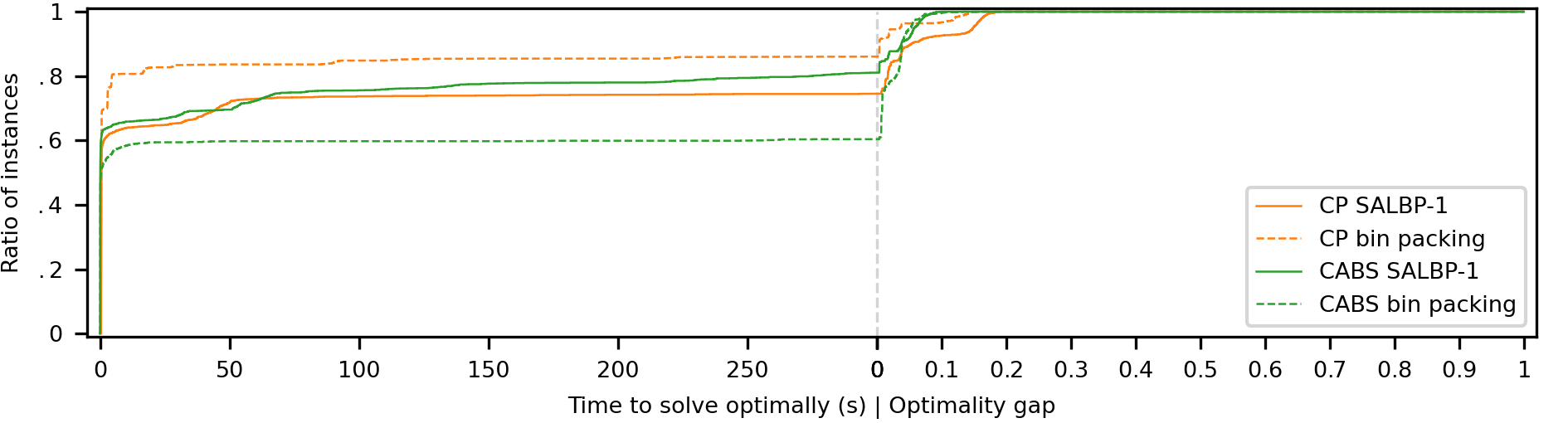 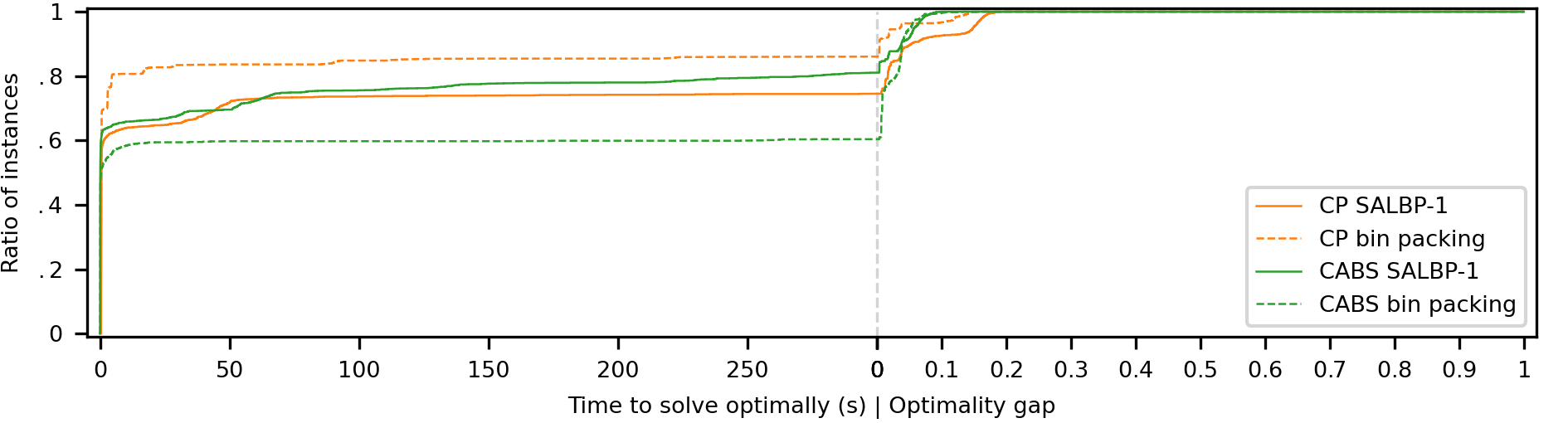 CABS: ~15% of bin packing instances have very small gaps that it cannot close
68
Interpretation
(Mean) CABS primal and dual bounds do not change much
Large number of instances with small optimality gap that CABS cannot close in bin packing compared to SALBP-1
Likely smaller branching factor due to precedence constraints
With a bit stronger dual bound or a bit faster solver, CABS might challenge on bin packing
69
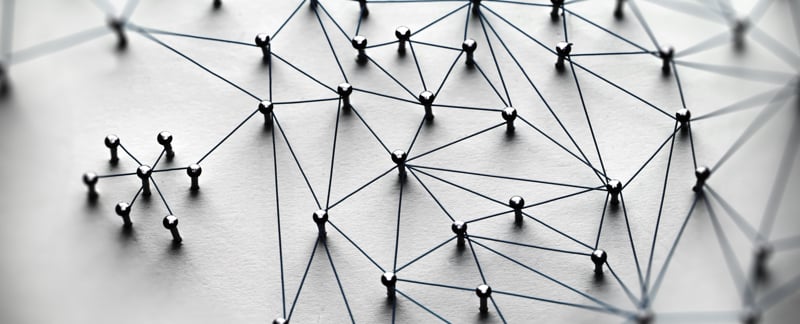 Connections
Decision diagrams
Hooker, van Hoeve, Bergman, Cire, Schaus, Michel, Regin, …
Heuristic search for DP
Garcia de la Banda, Stuckey, Chu; Solnon, Fontaine
Heuristic search in AI planning 
Column generation for routing
Years of problem-specific DP in CS and OR
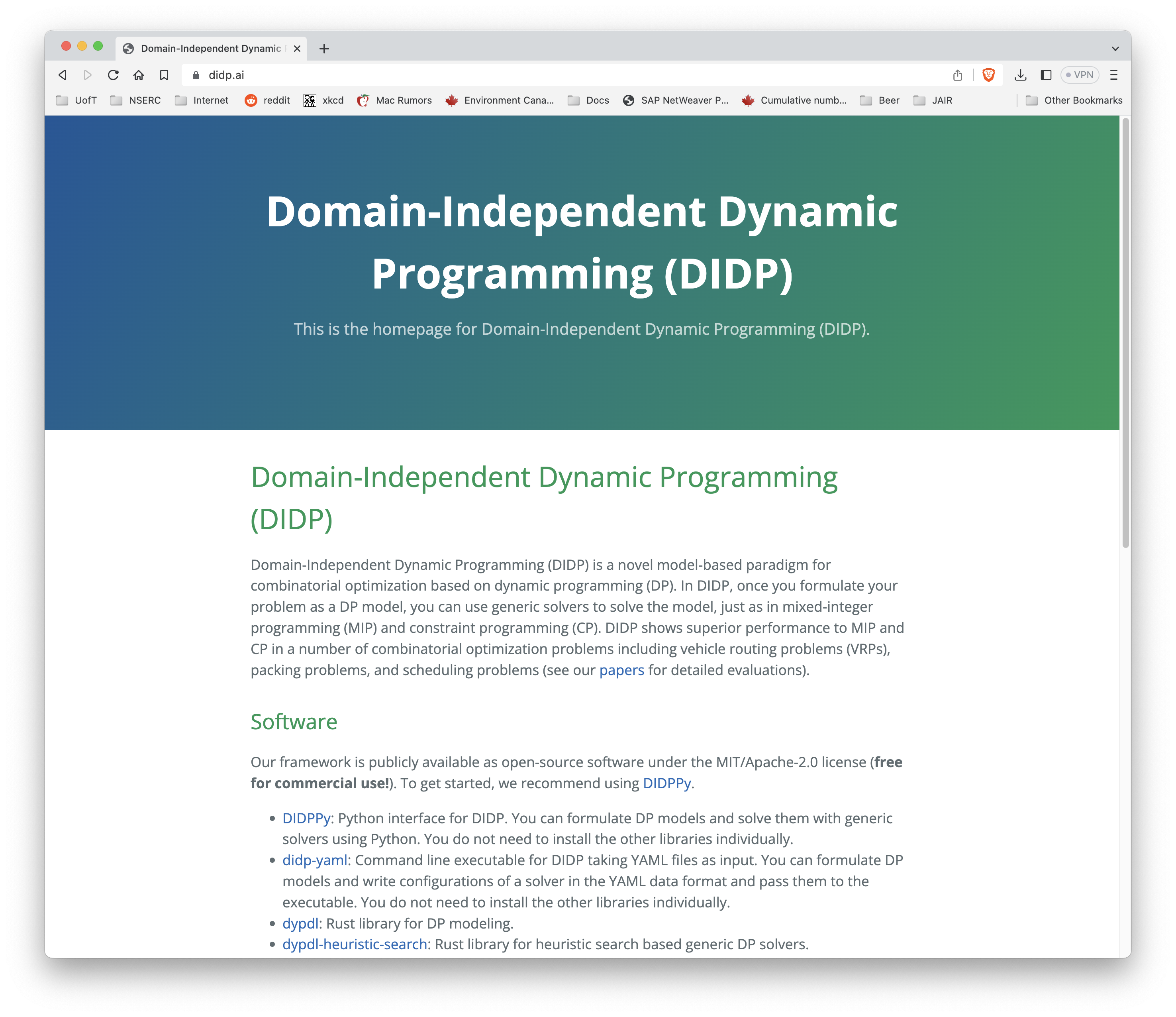 didp.ai
Everything is open source – please try DIDP on your favourite problem!
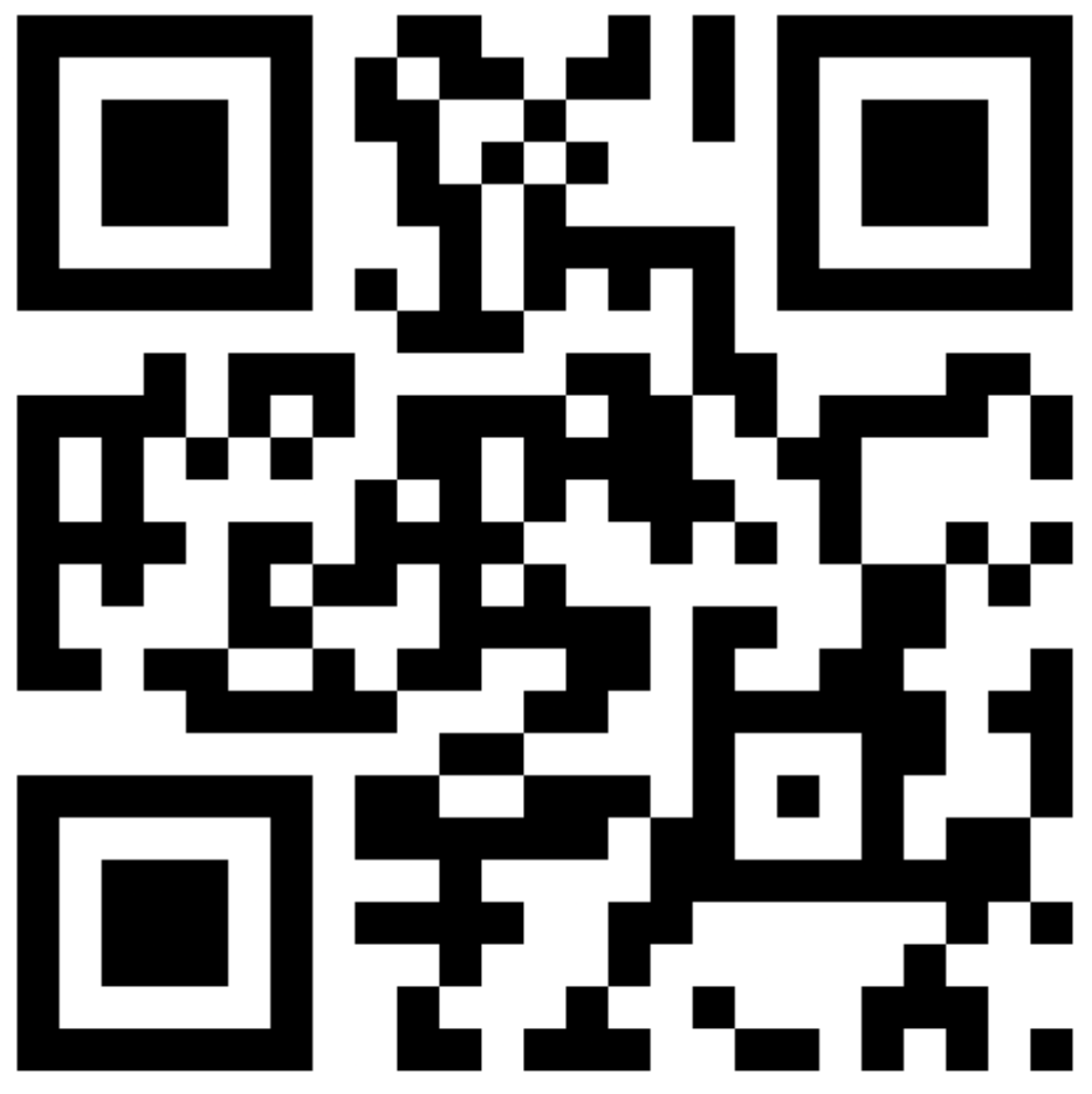 71
Bin Packing
U: unselected items
r: remaining space in current bin
k: number of used bins
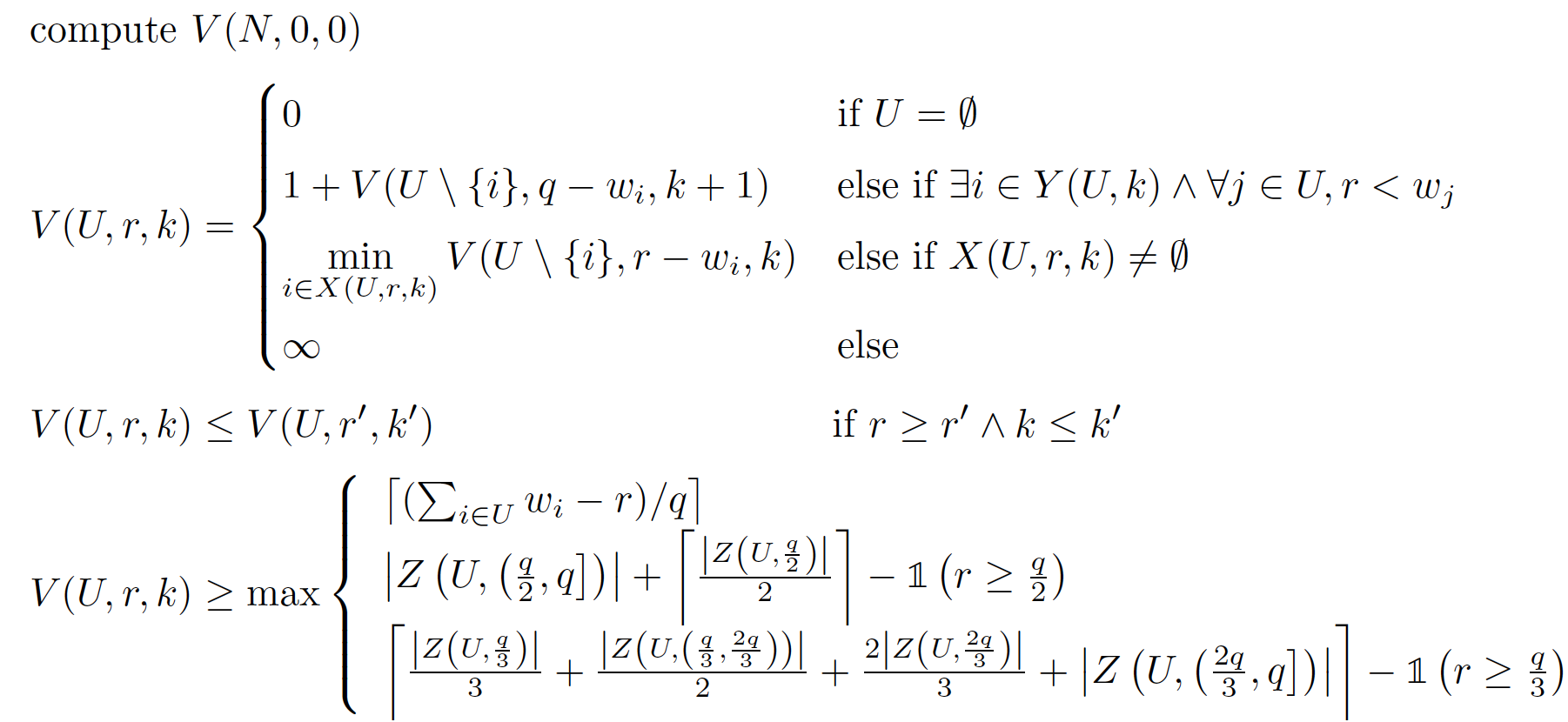 Base case
Open bin
Pack item
Dominance
Dual bounds
72
SALBP-1
U: unselected items
r: remaining space in current bin
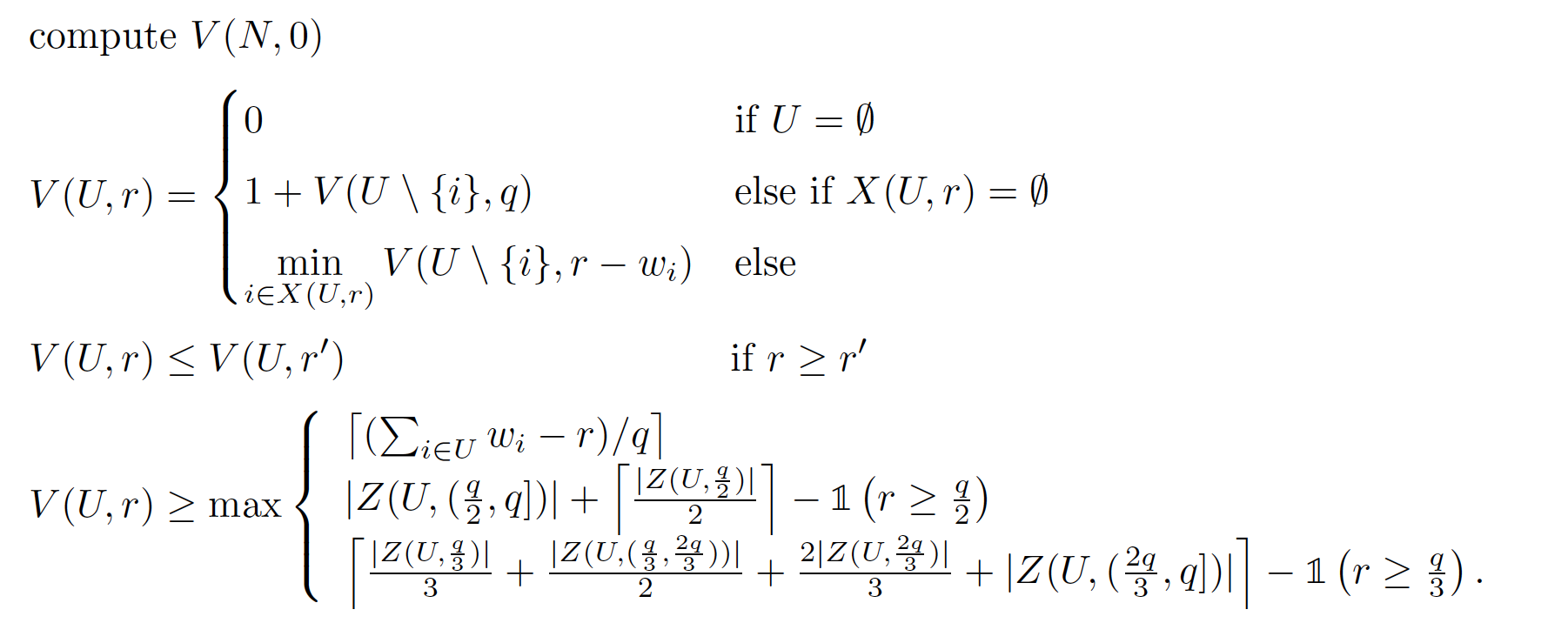 Base case
Open next station
Pack item
Dominance
Dual bounds
# Optimally Solved
30 minute, 8 GB, MIP: Gurobi 11.0.2, CP: IBM ILOG CP Optimizer 22.1.0
73
Mean Optimality Gap
74
Primal Integral
■ Primal integral
Primal gap
Time limit
Time (s)
75
Mean Primal Integral
76